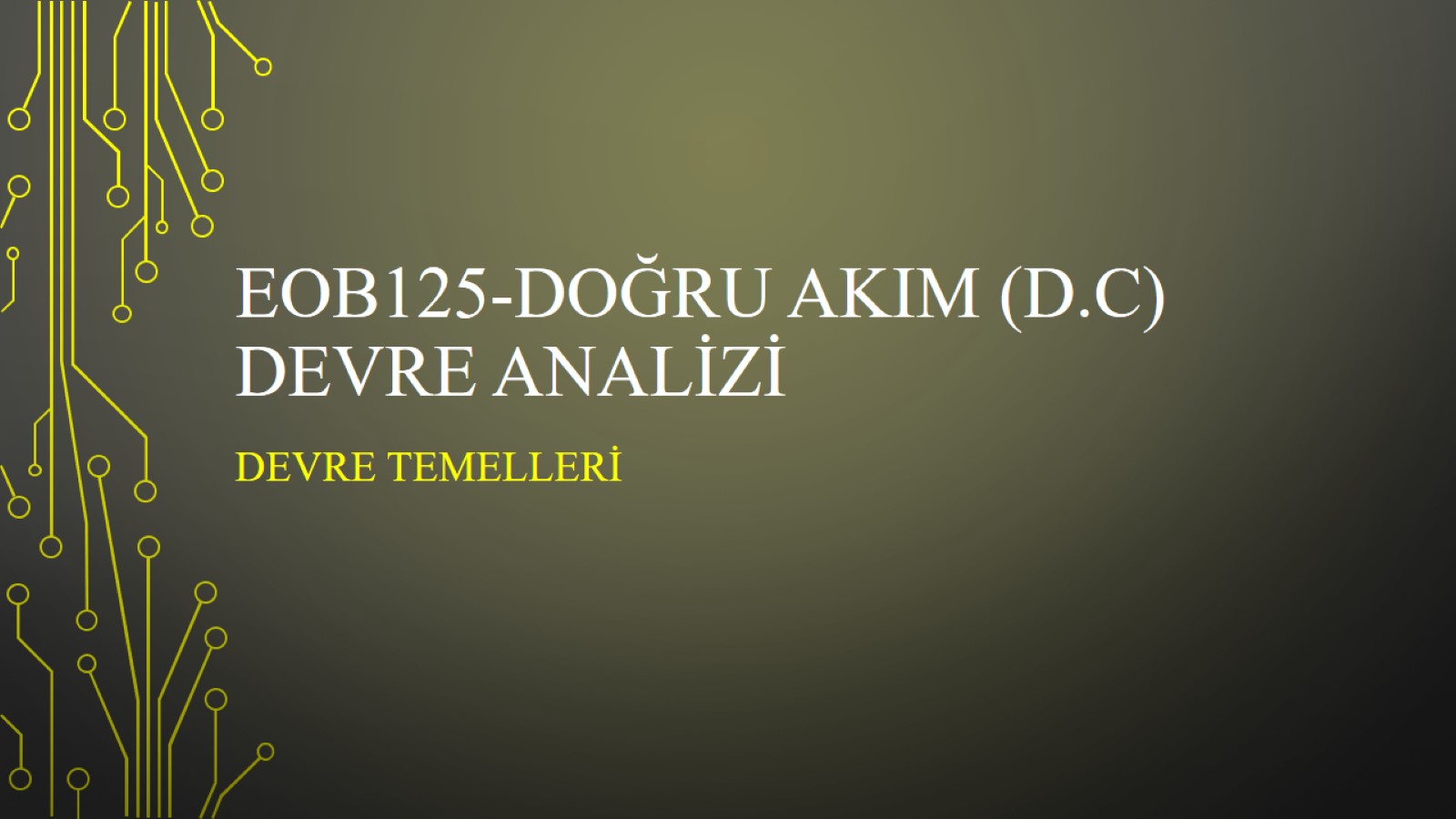 EOB125-DOĞRU AKIM (D.C) DEVRE ANALİZİ
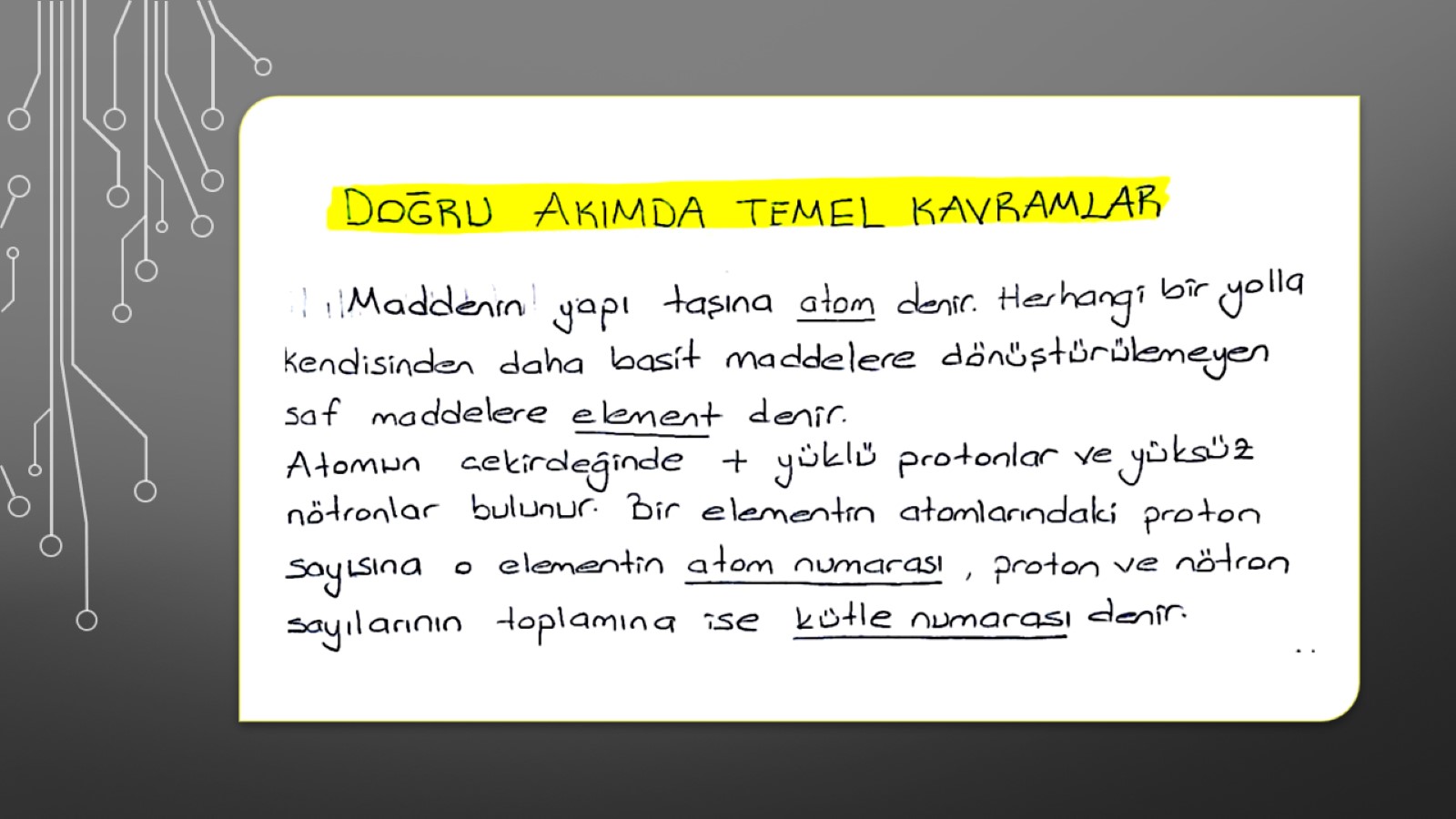 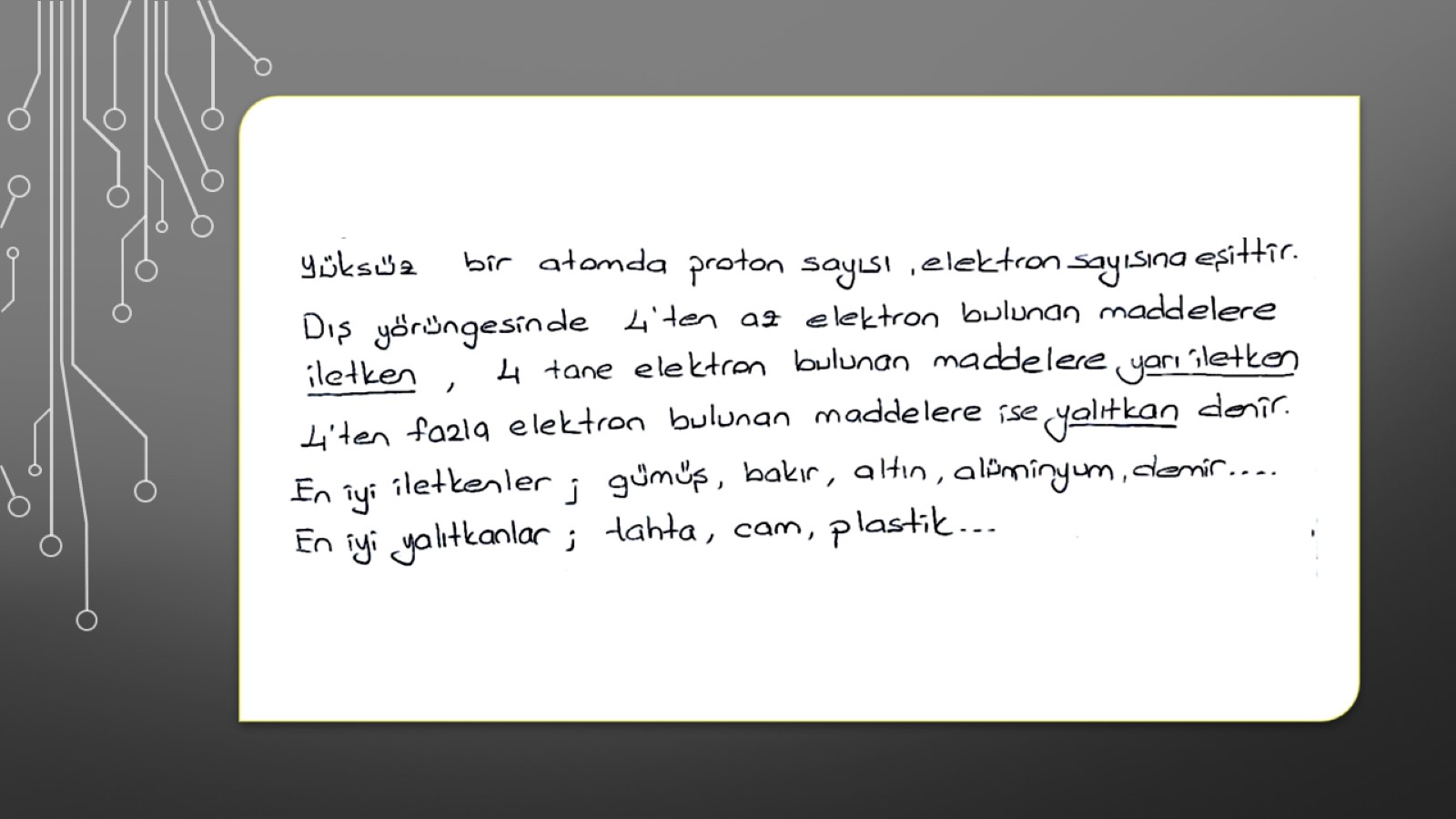 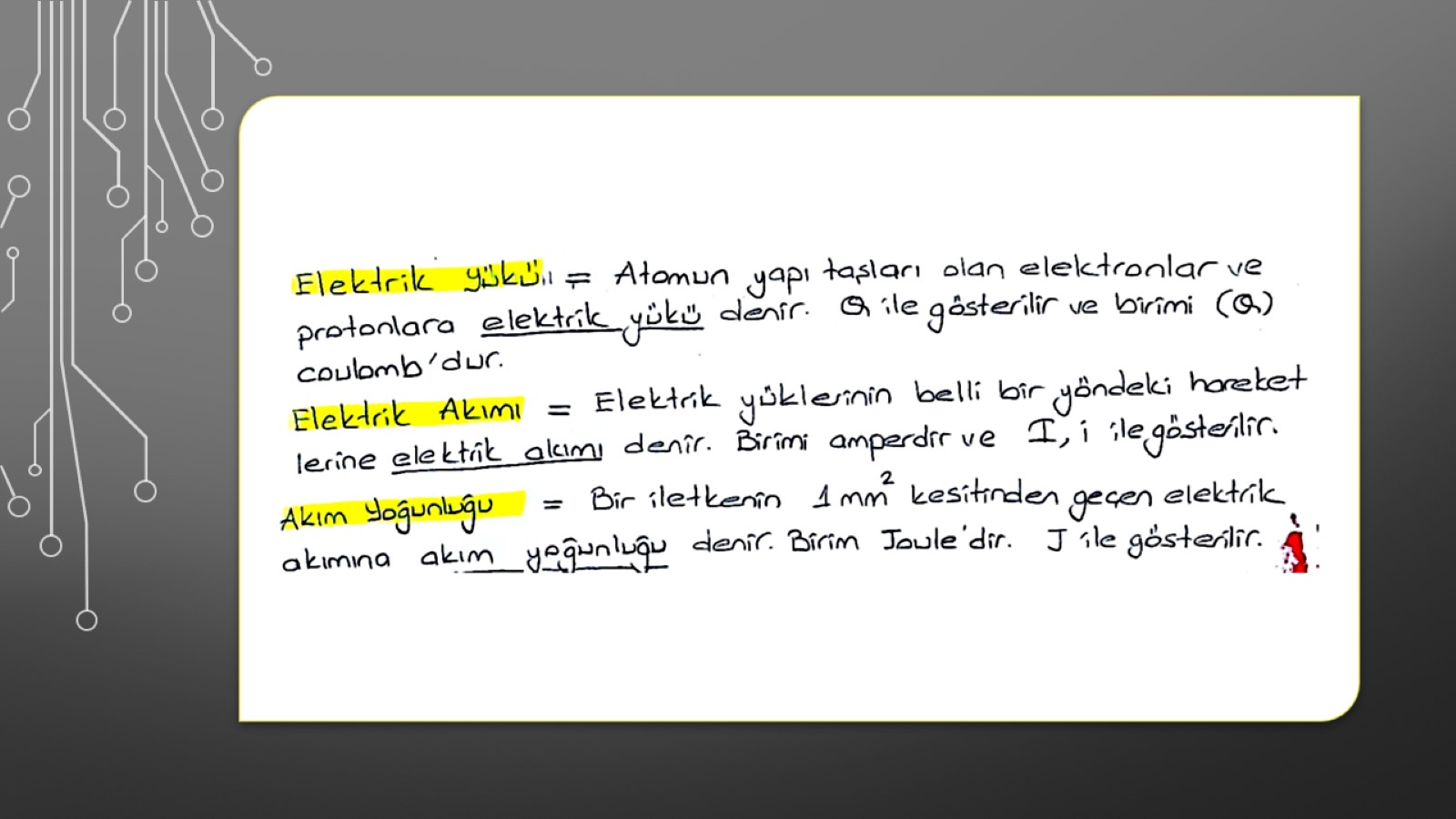 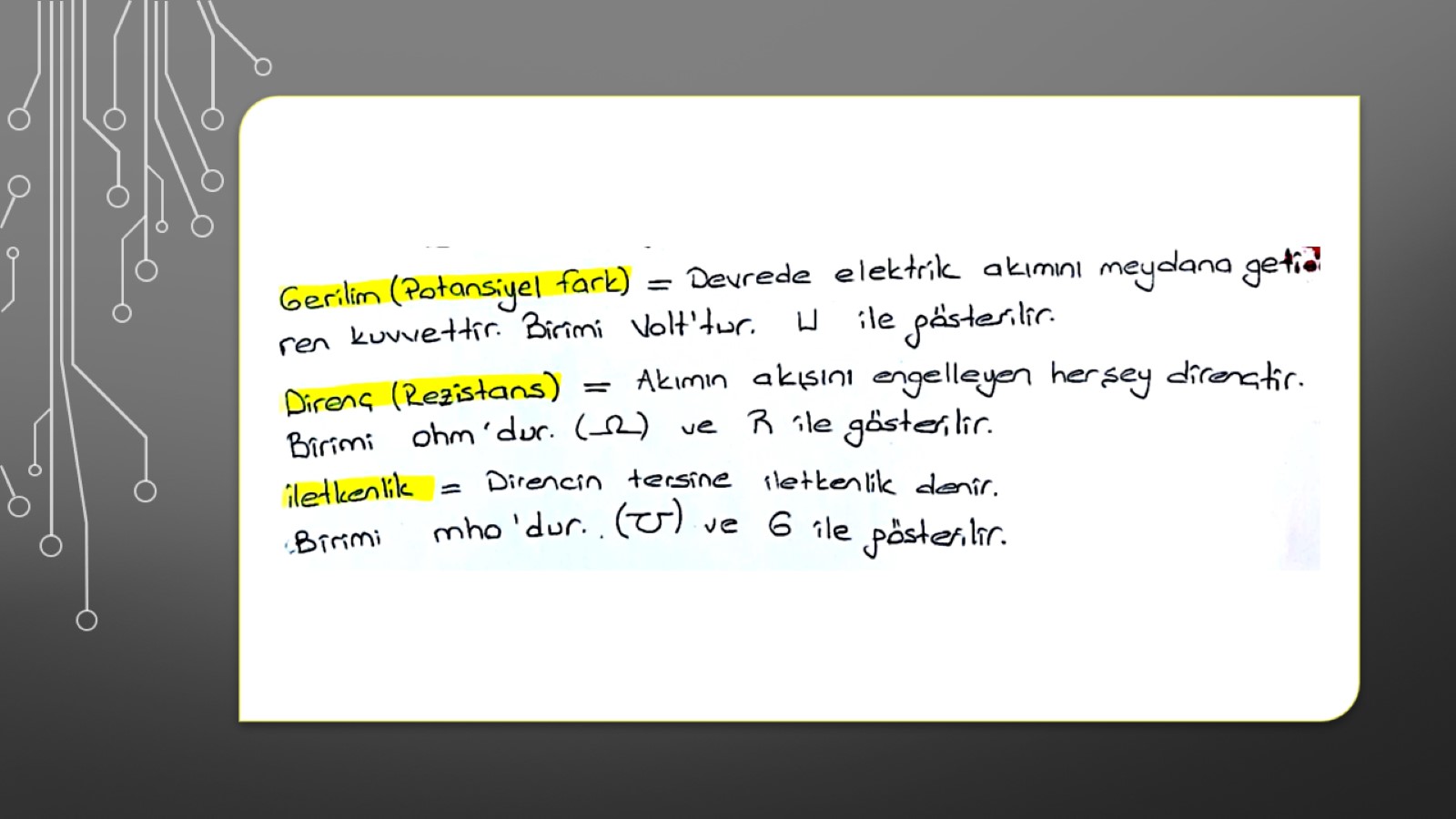 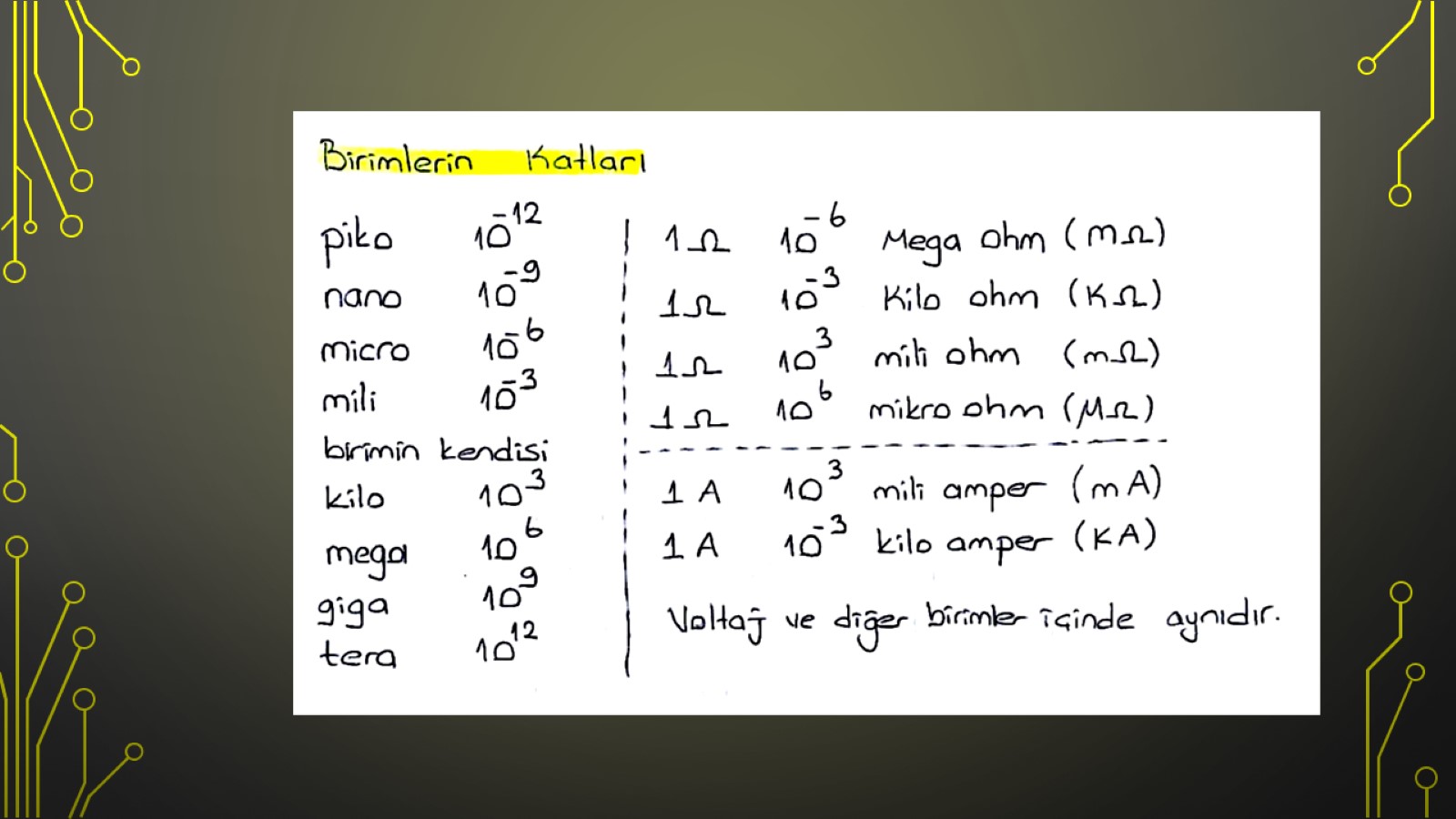 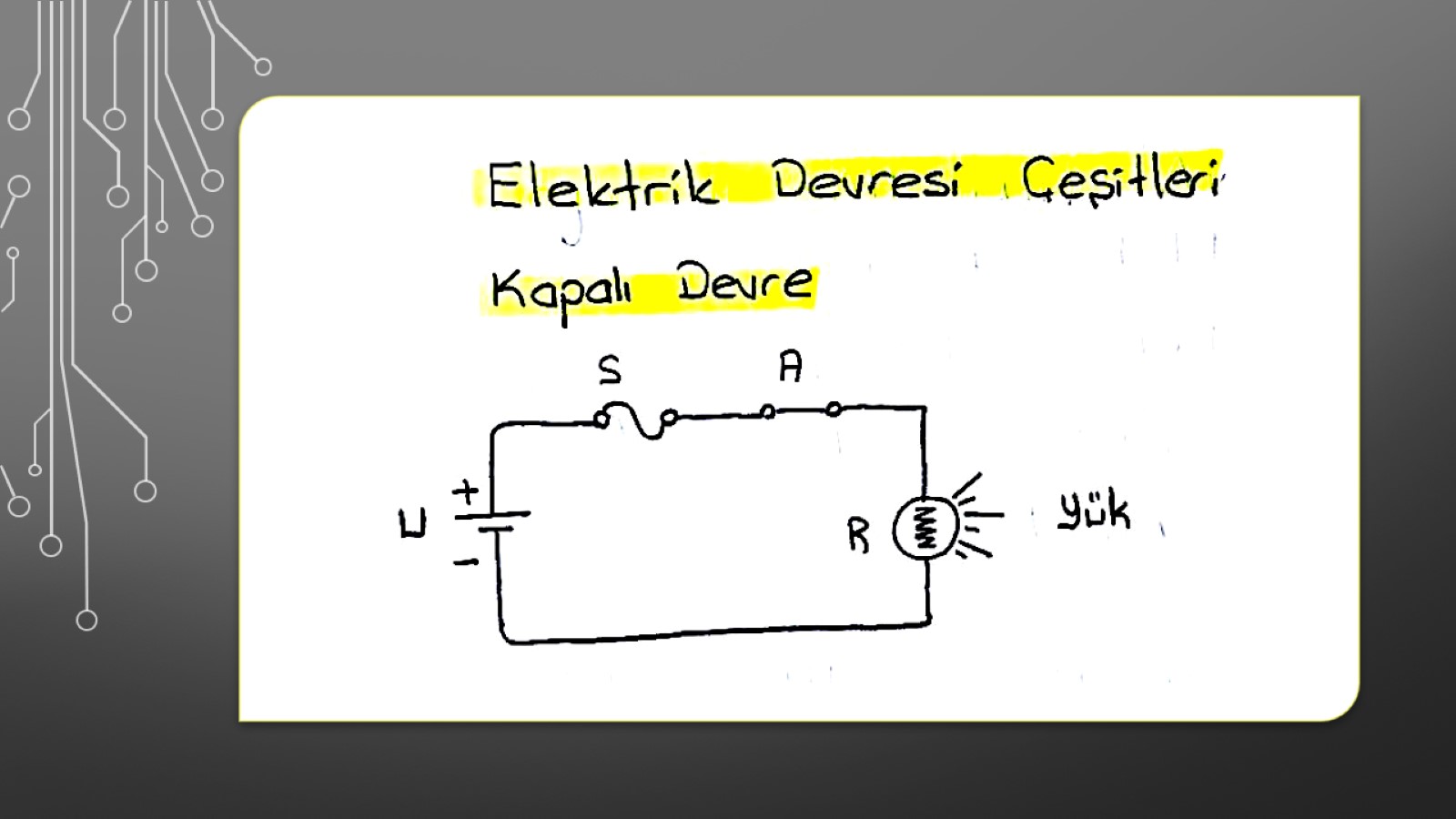 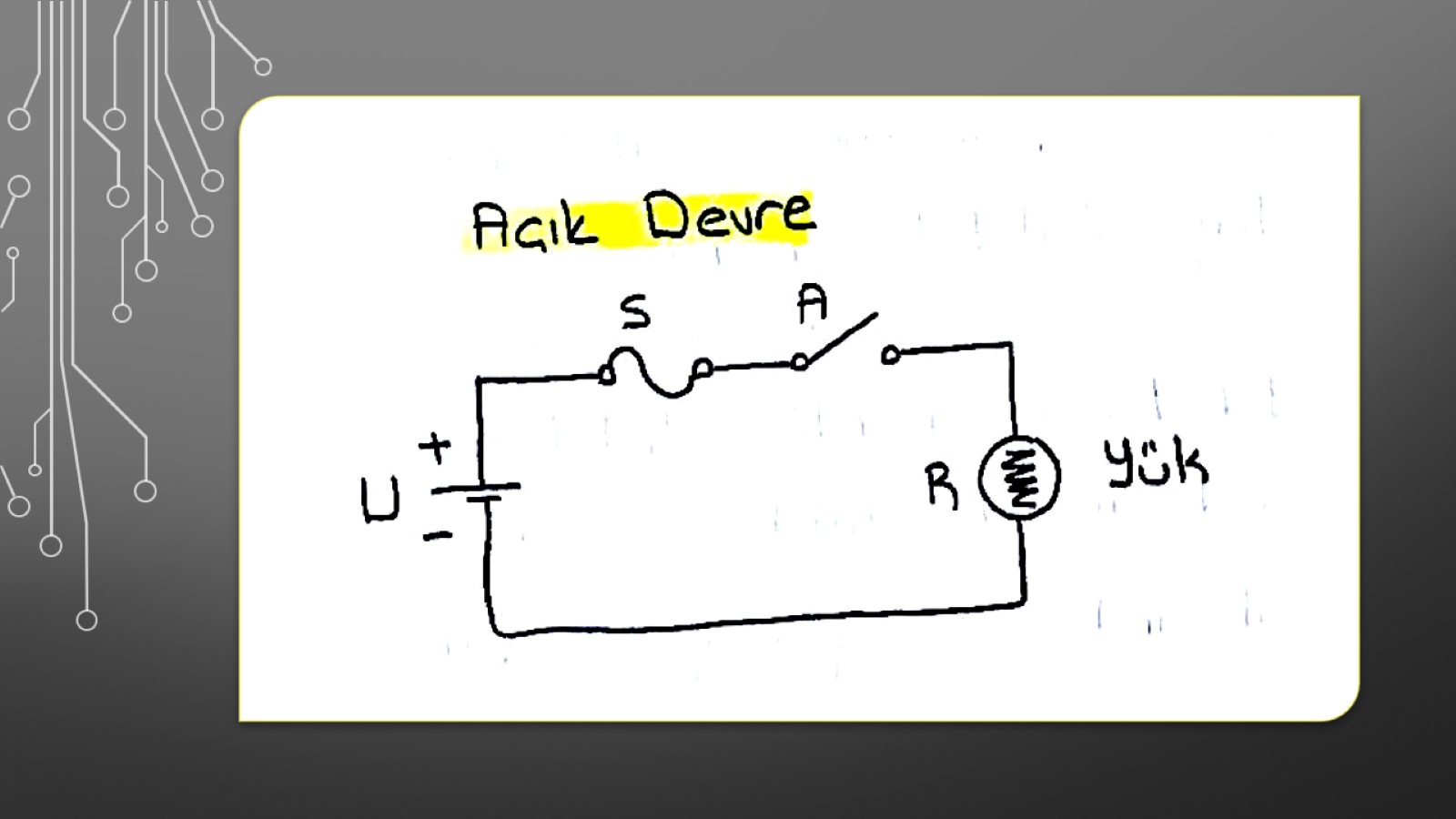 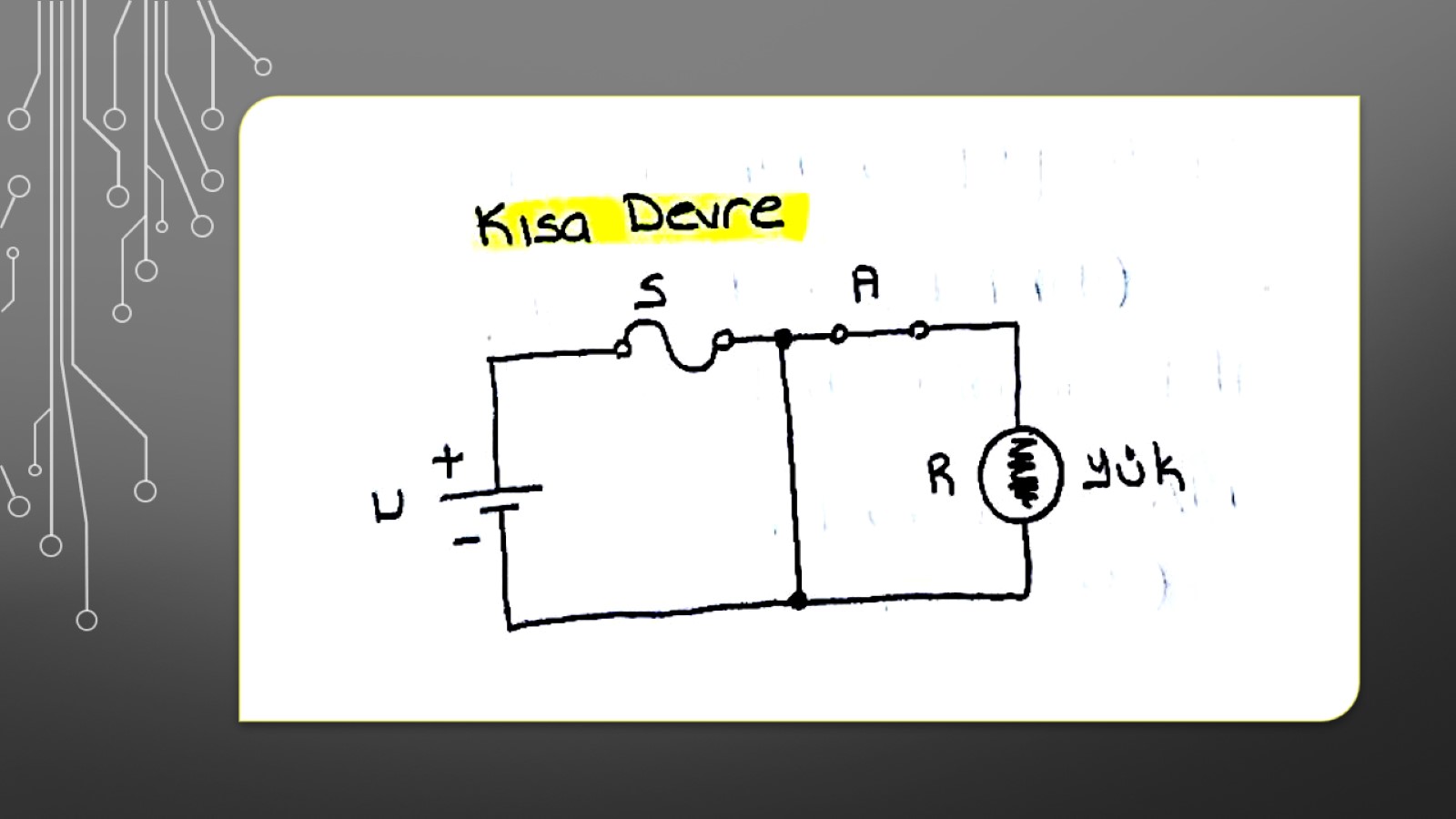 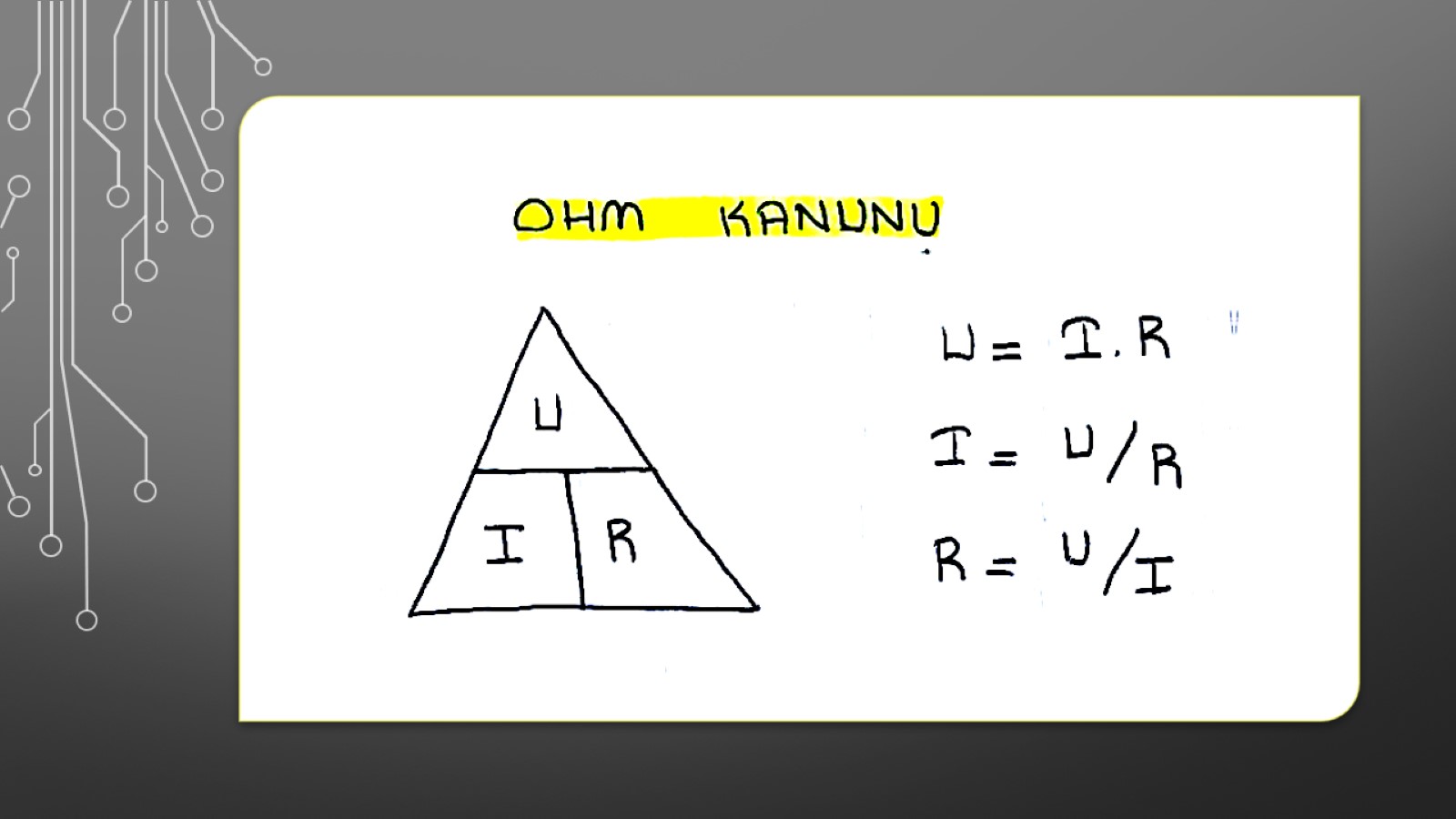 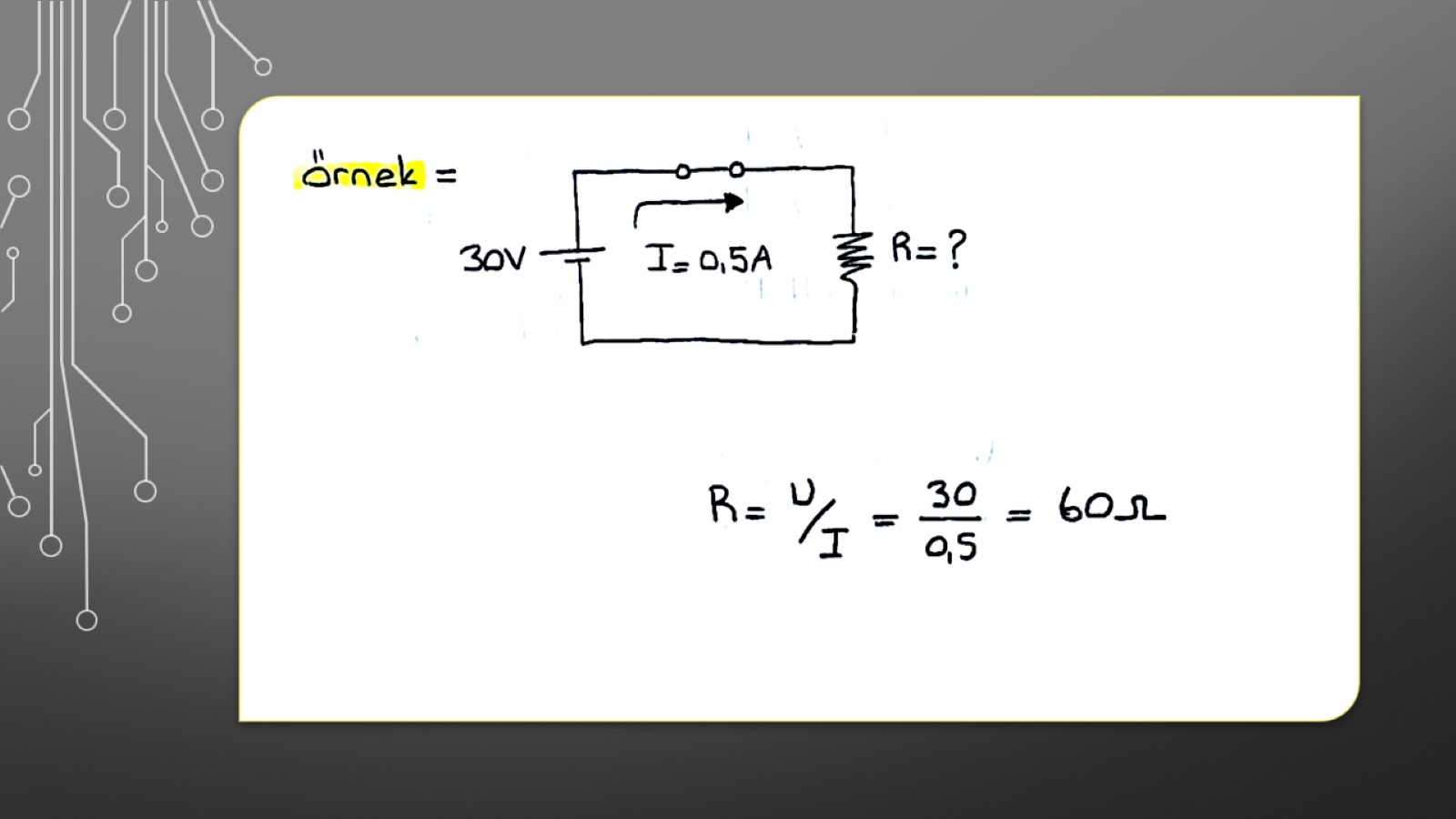 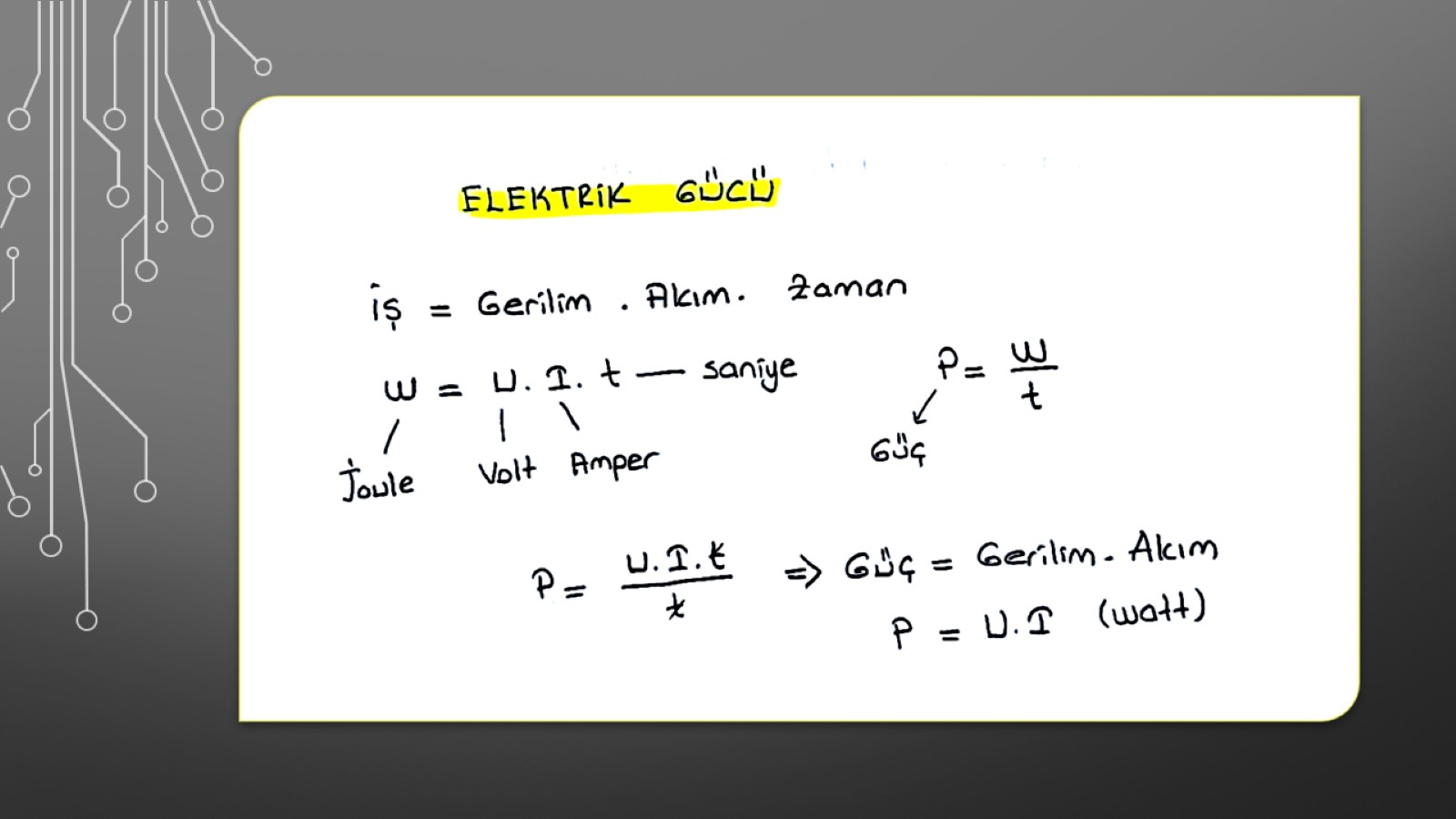 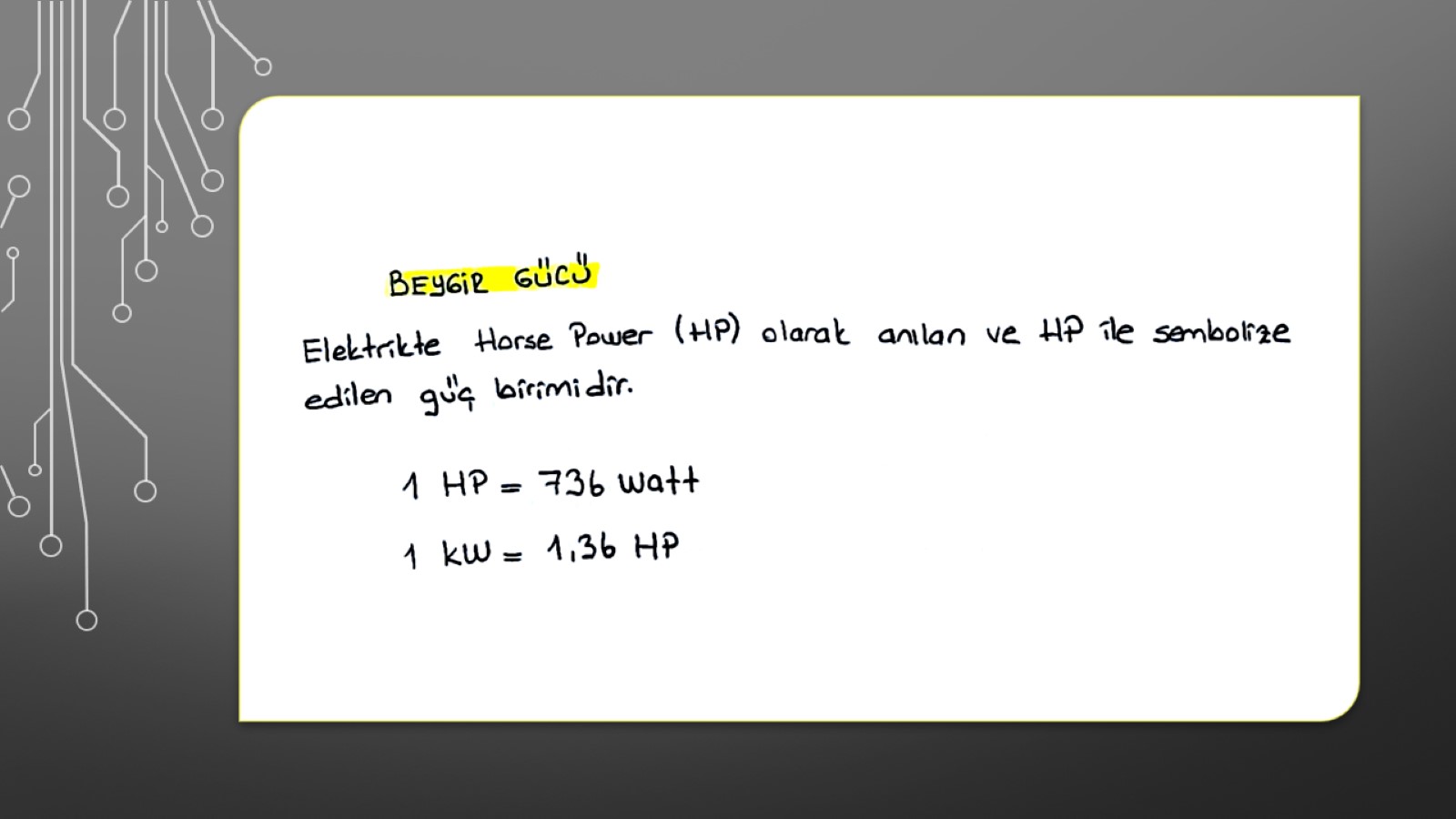 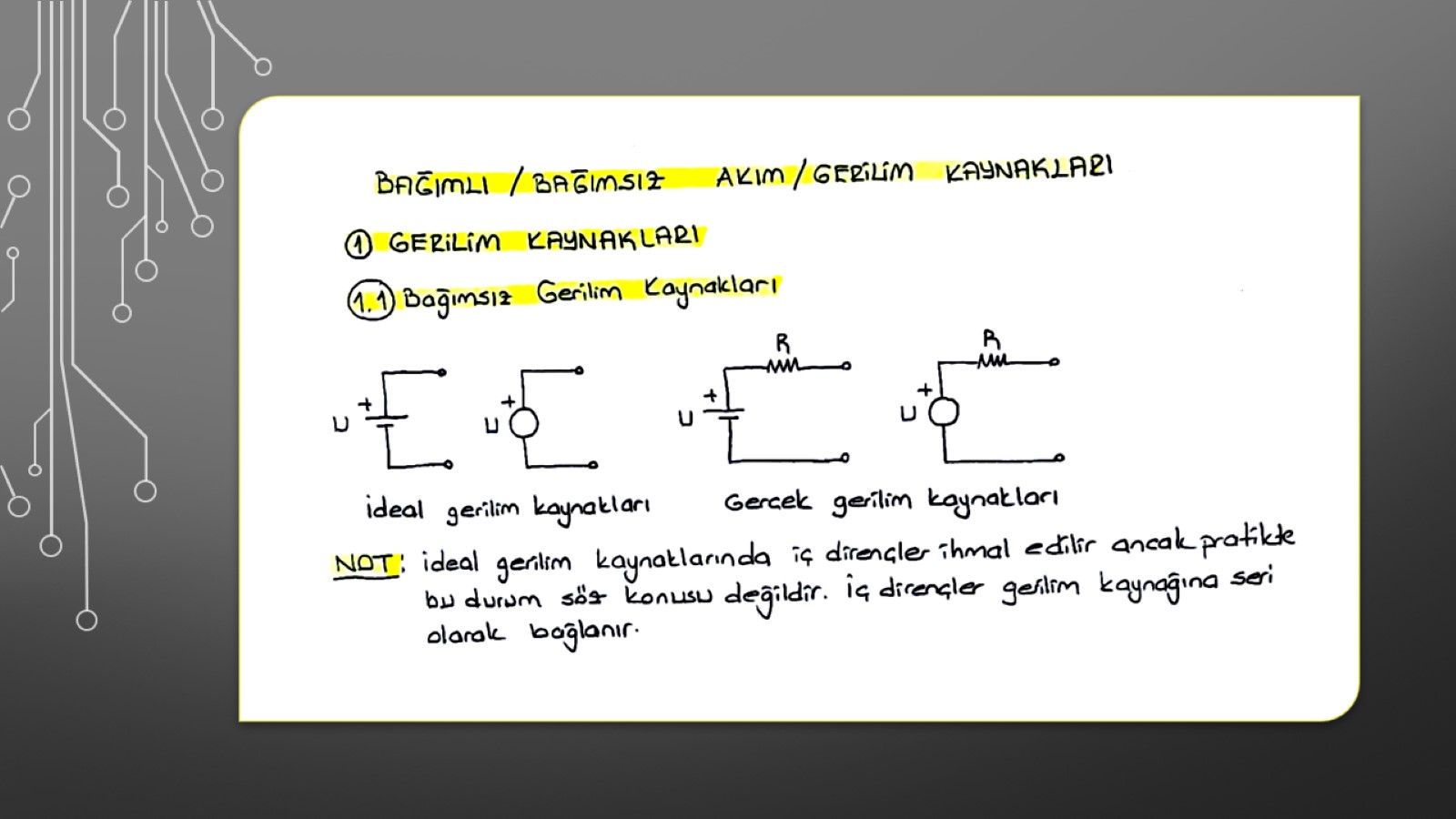 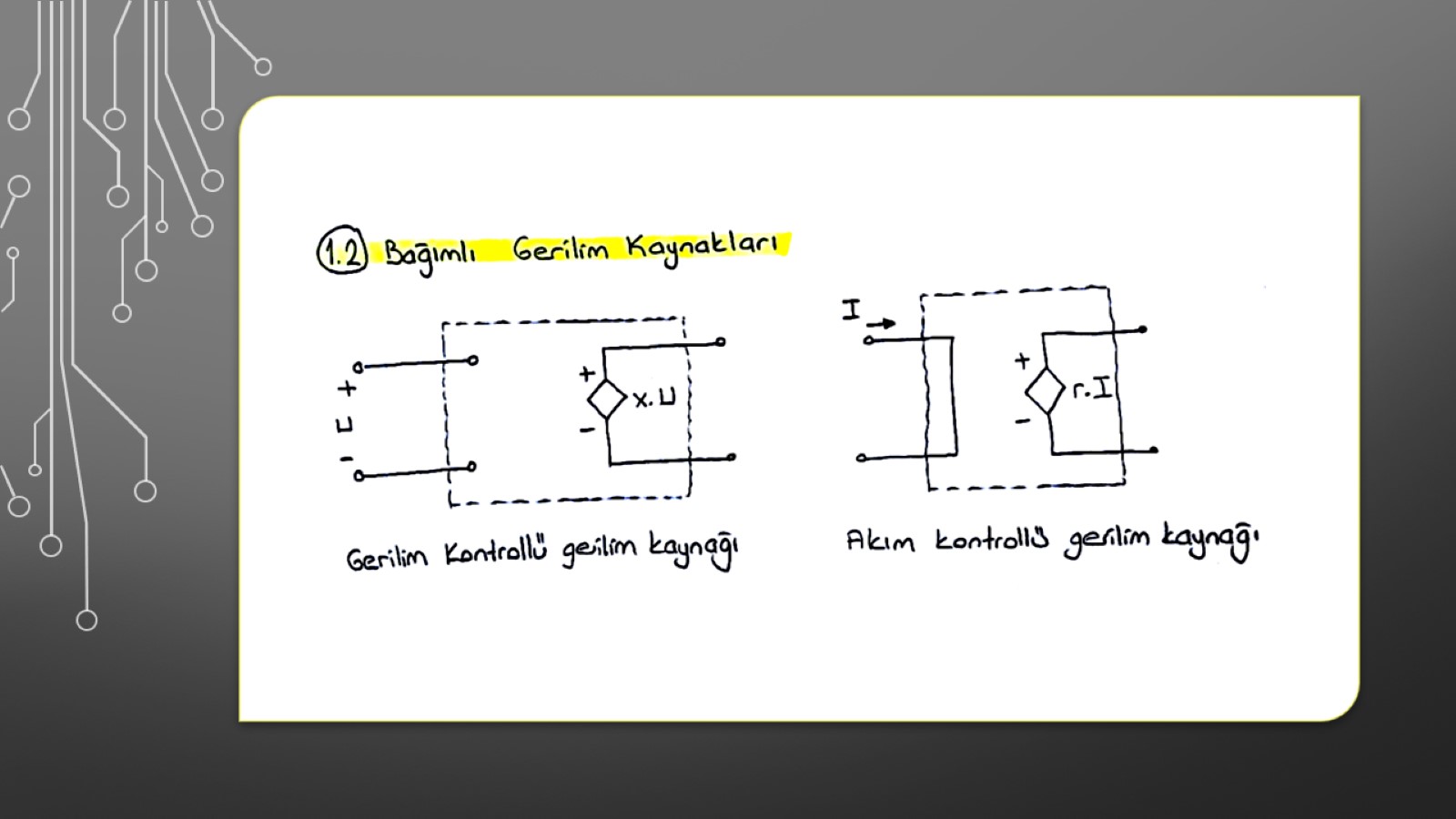 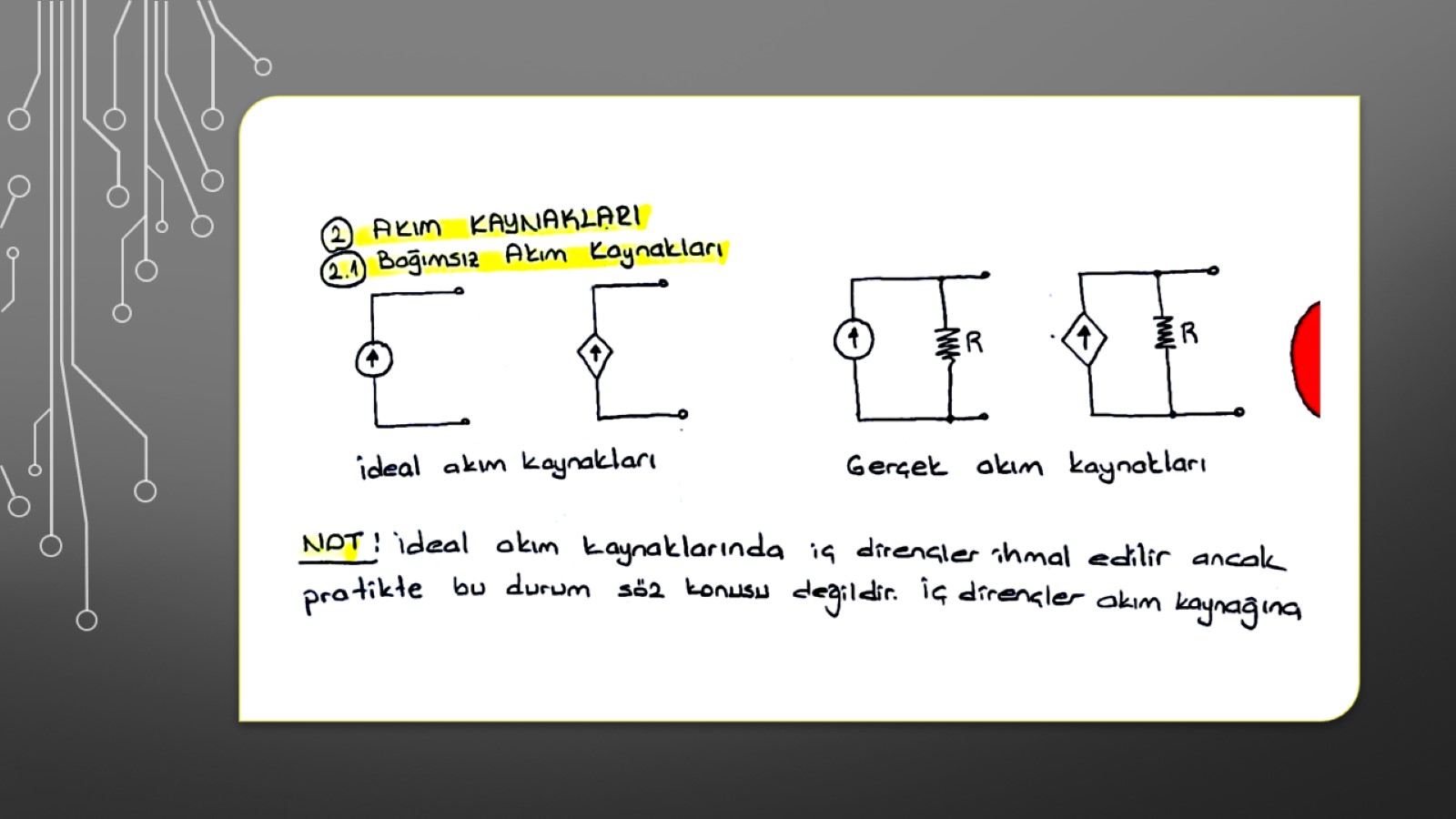 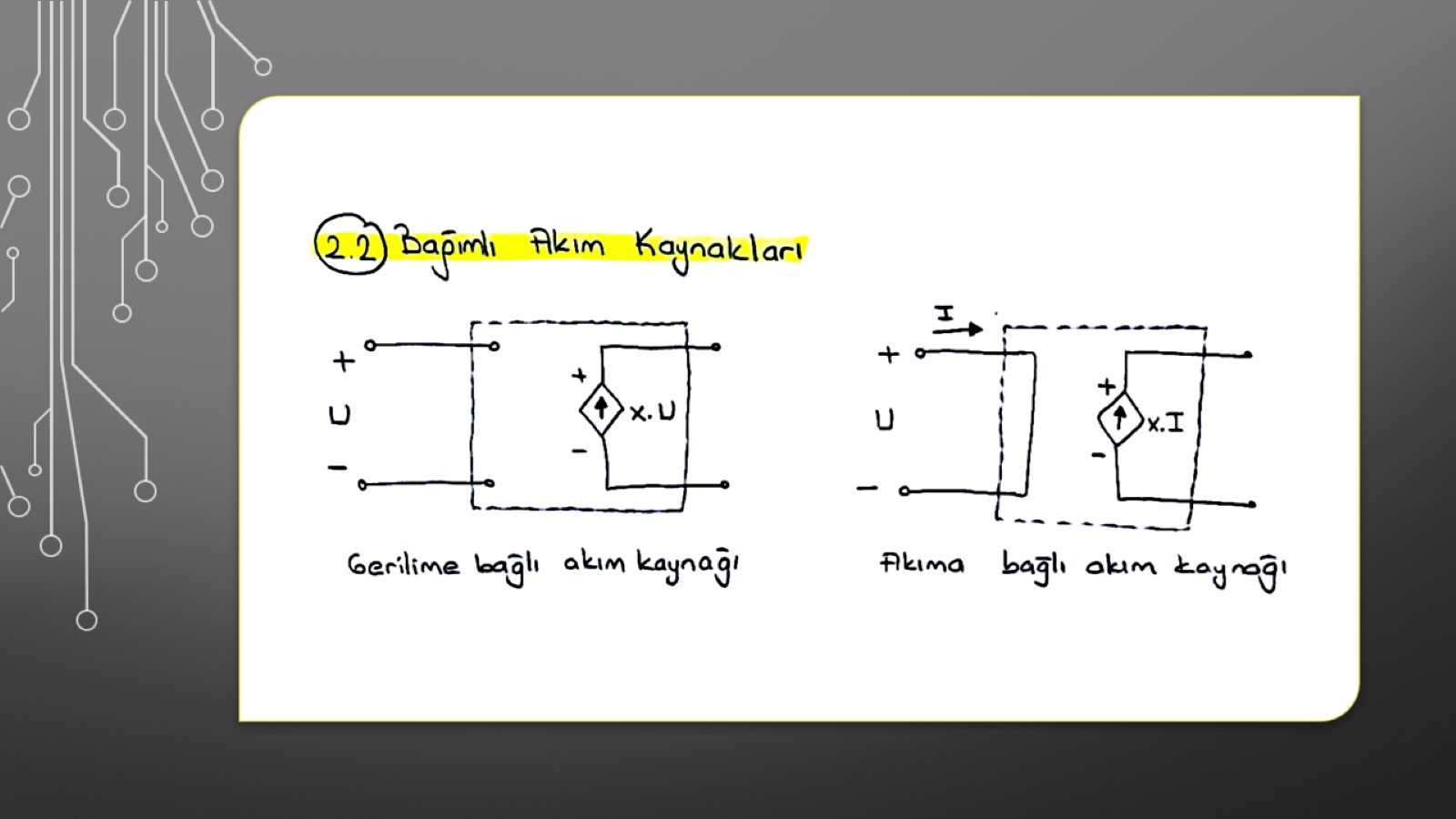 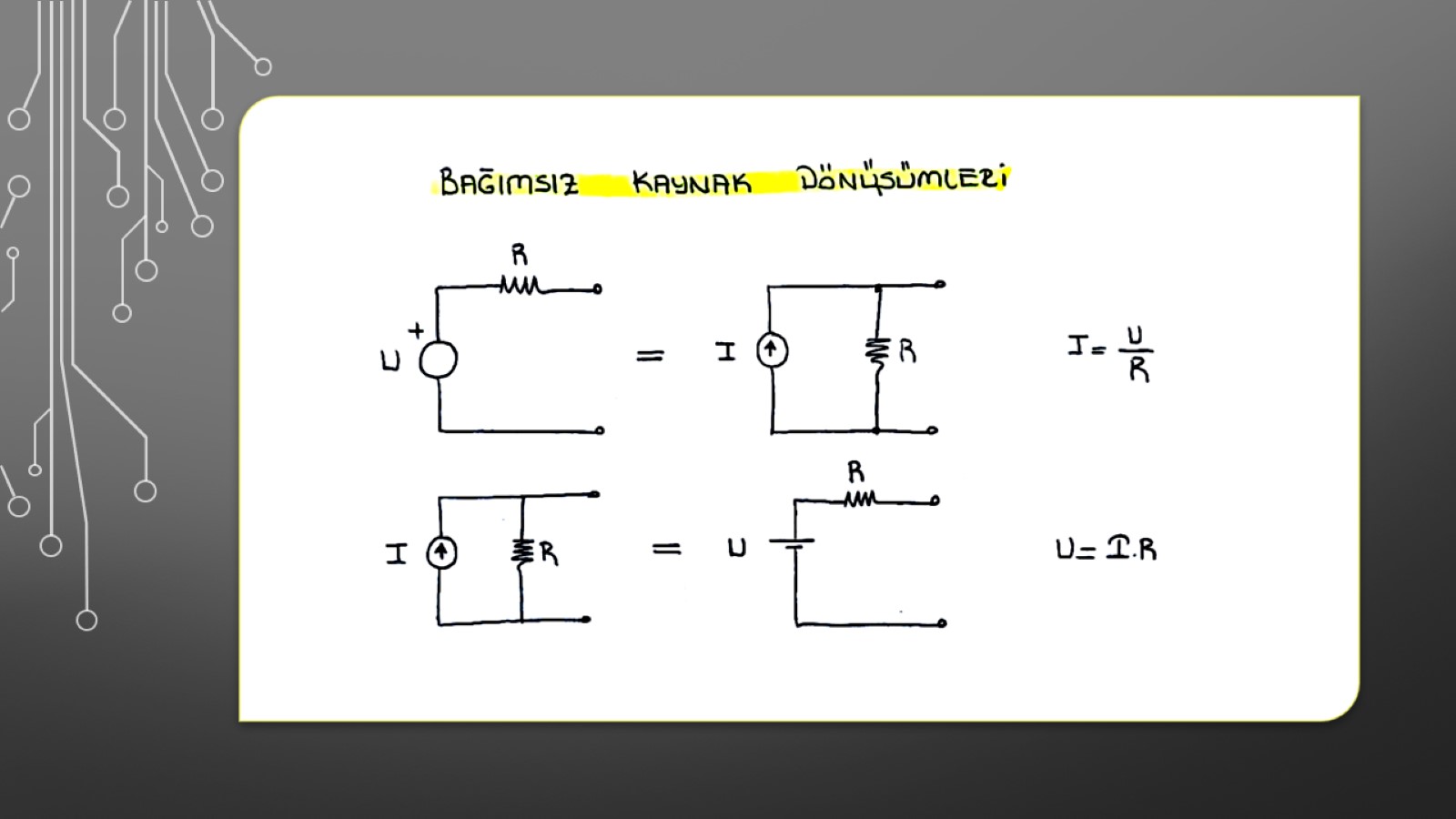 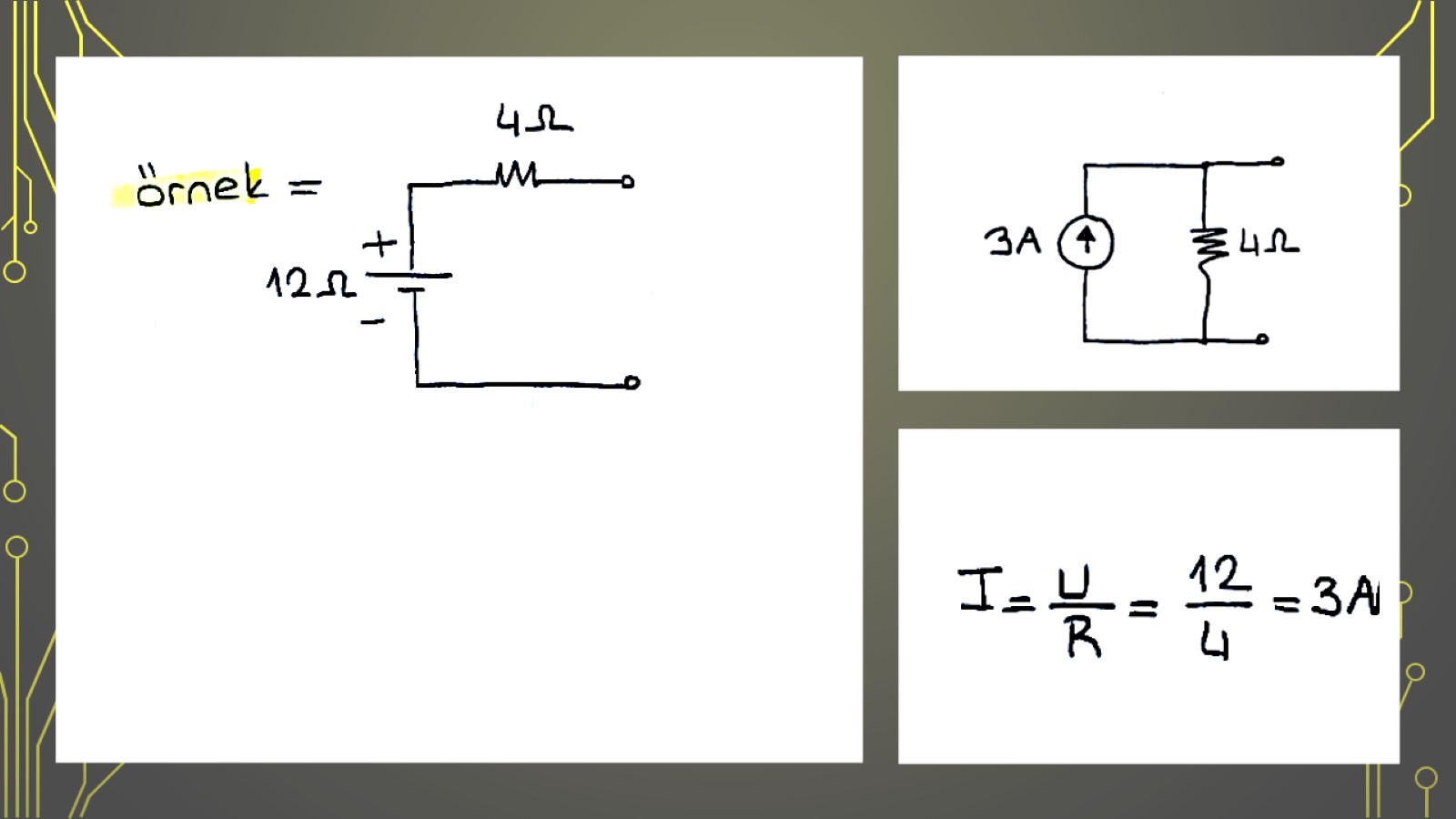 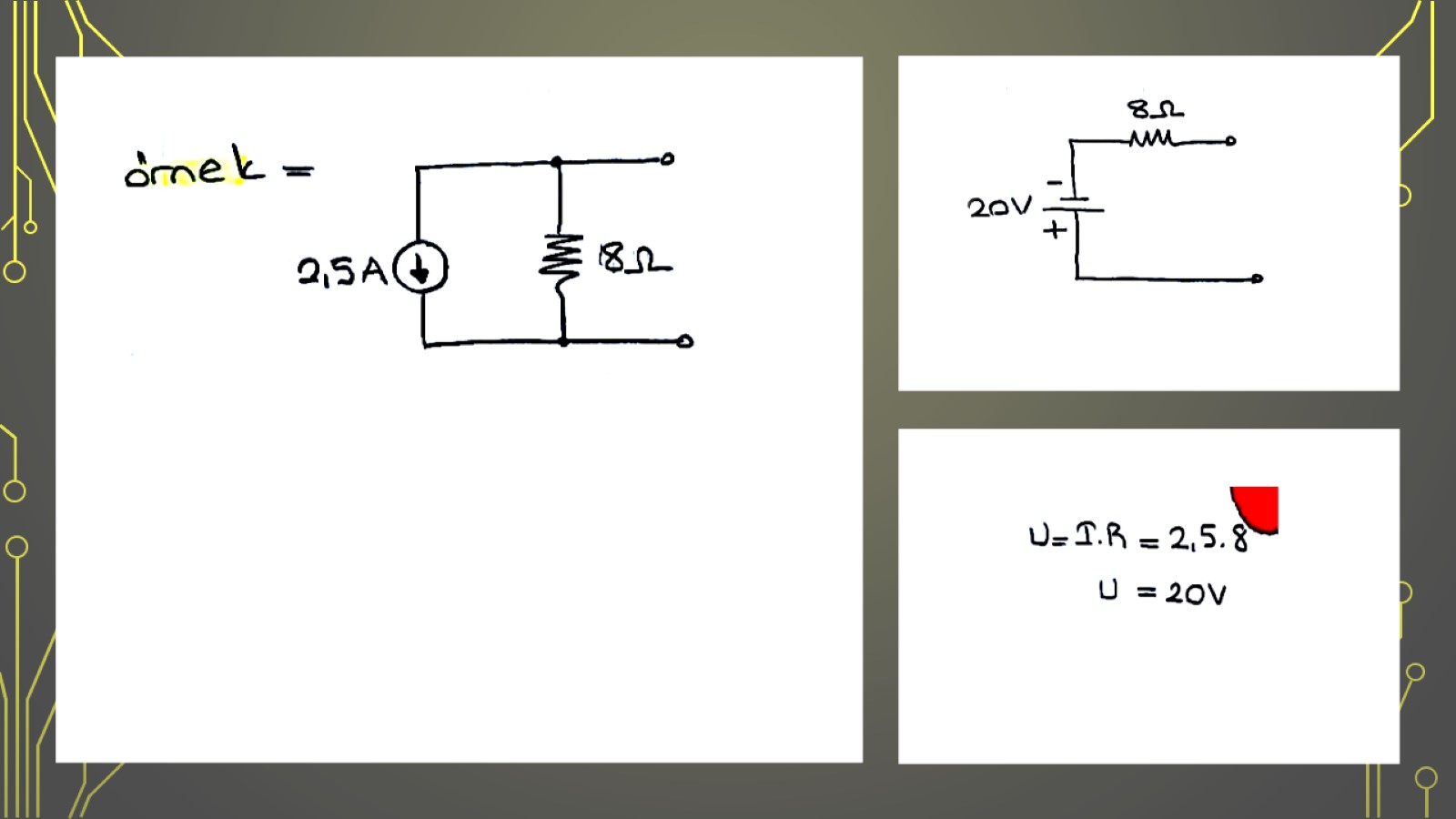 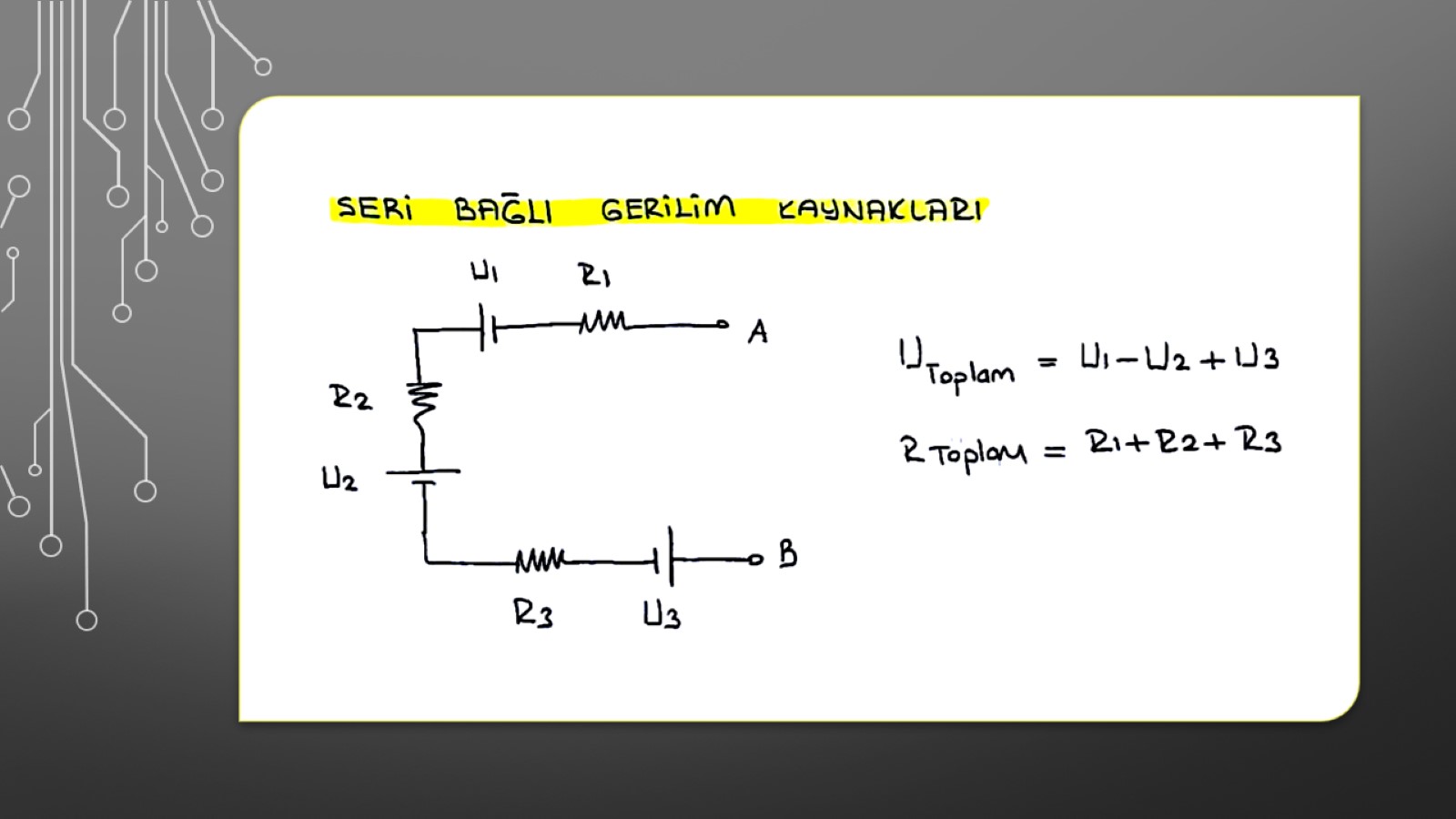 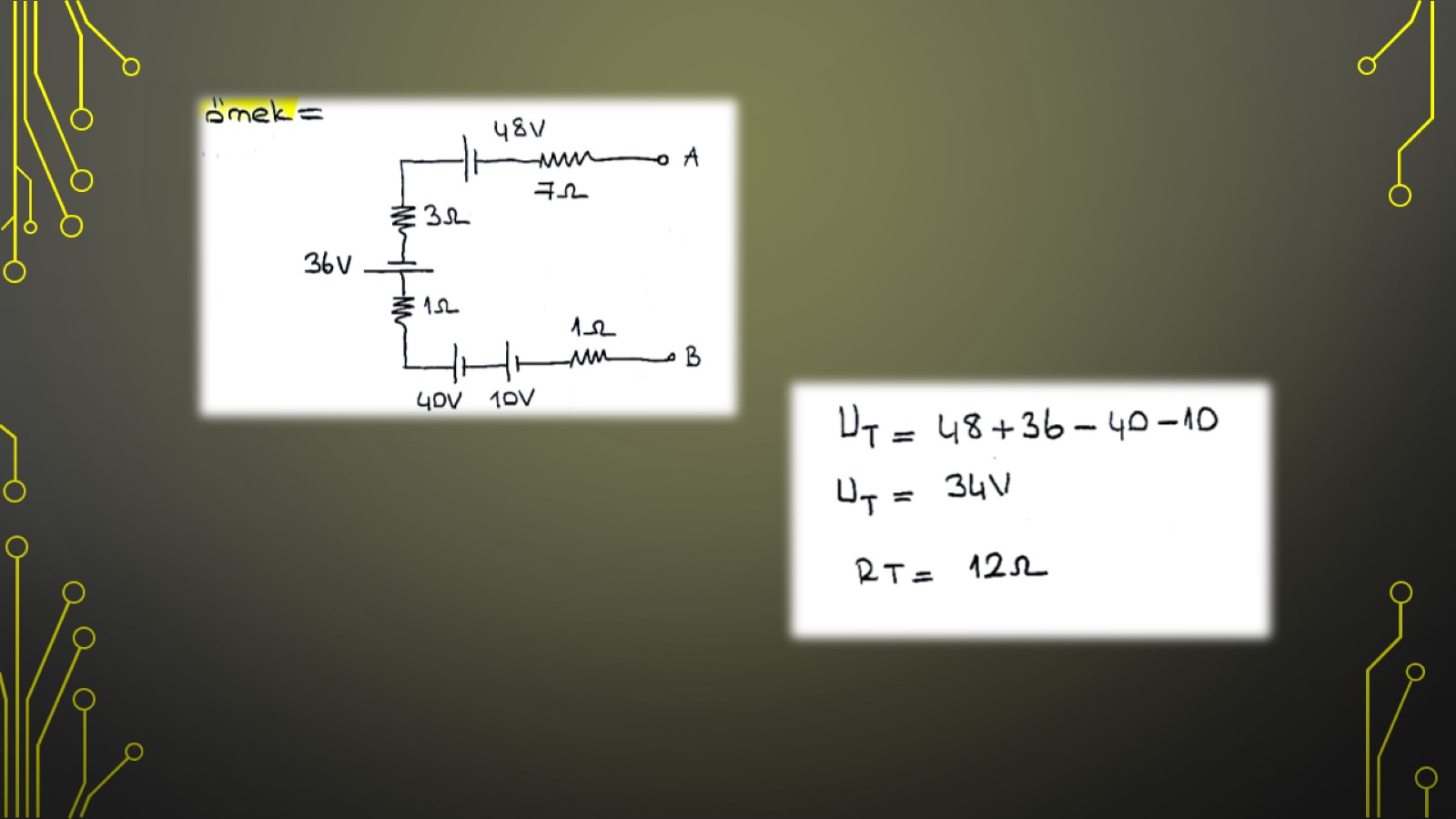 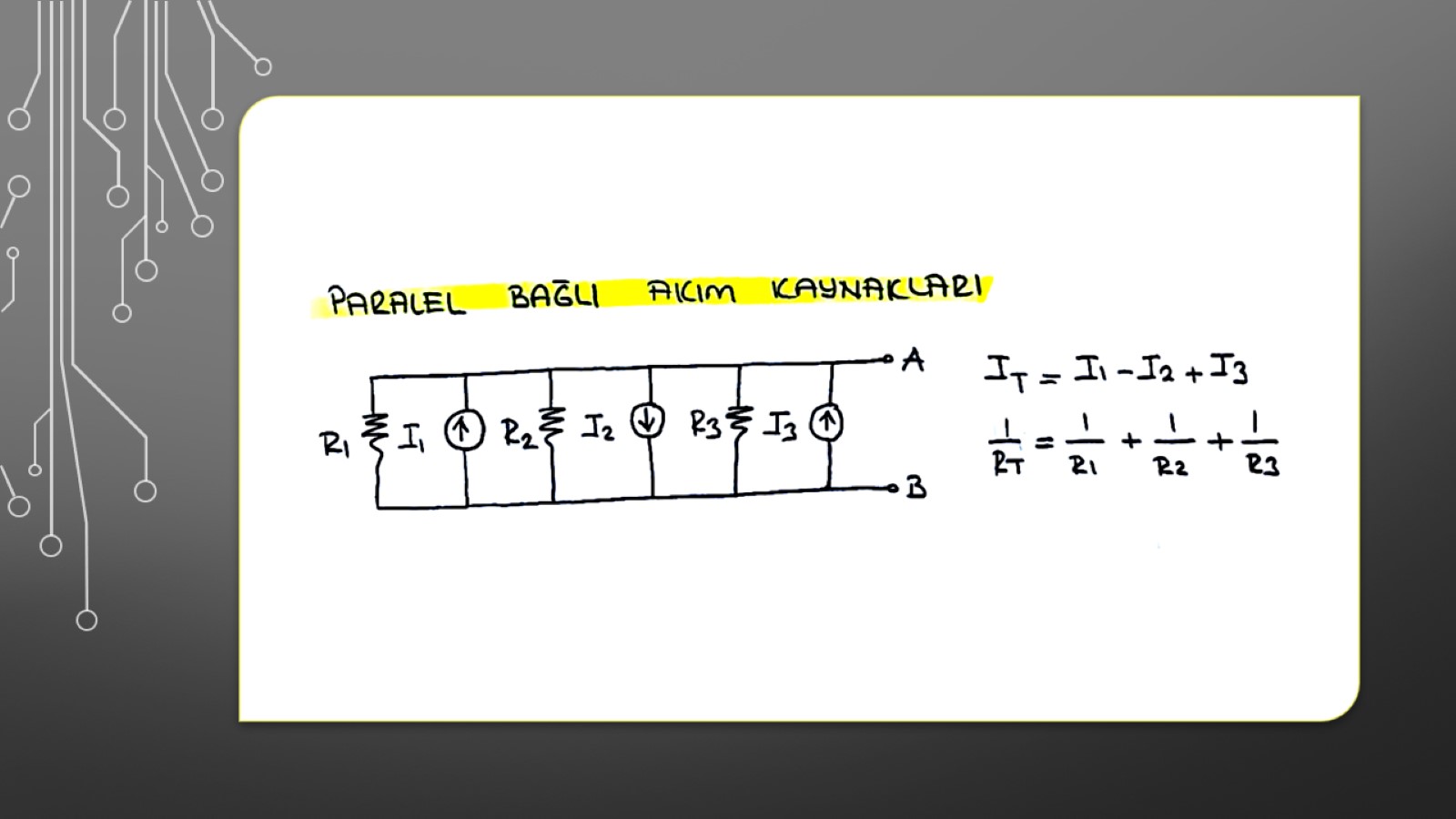 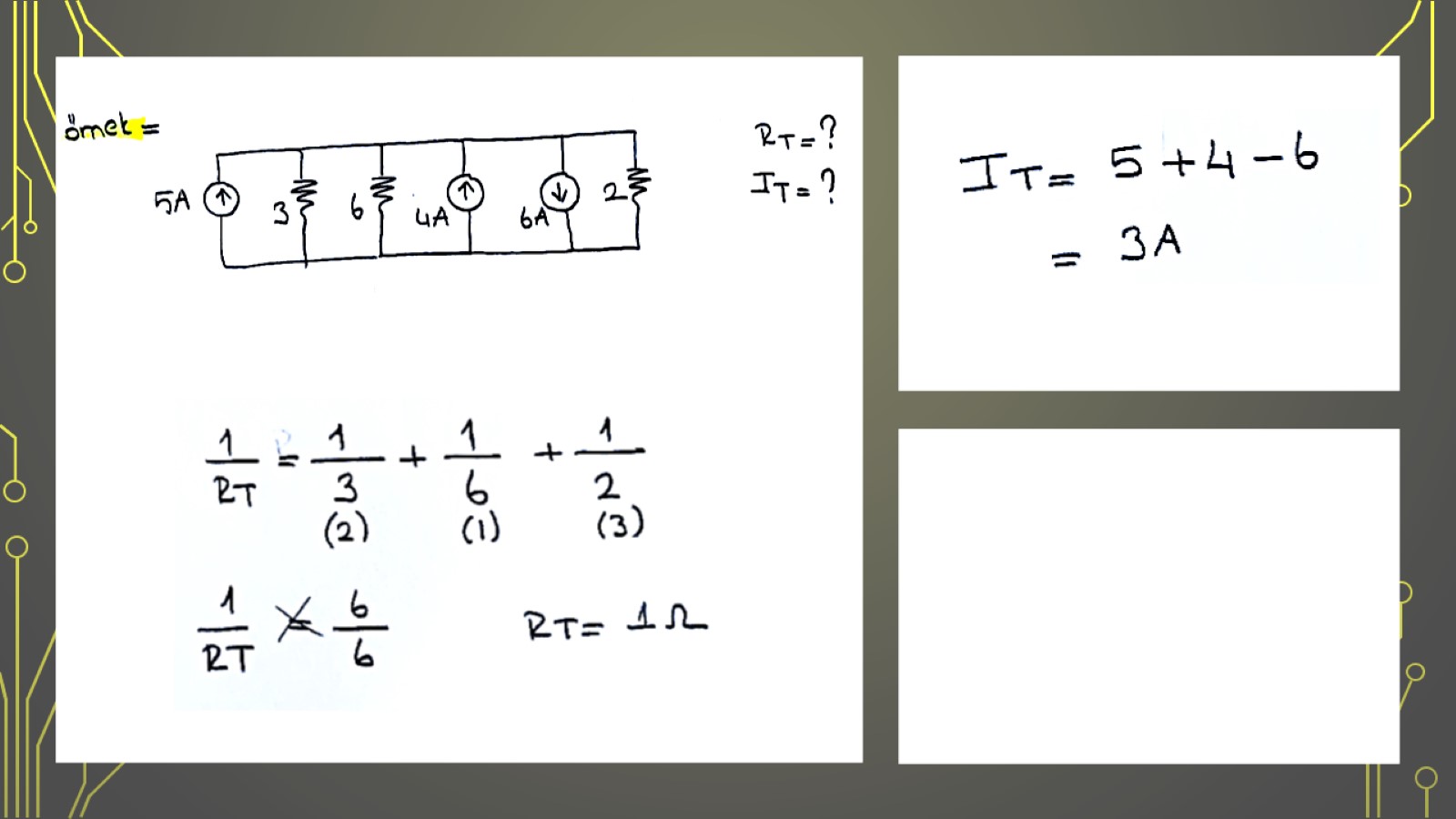 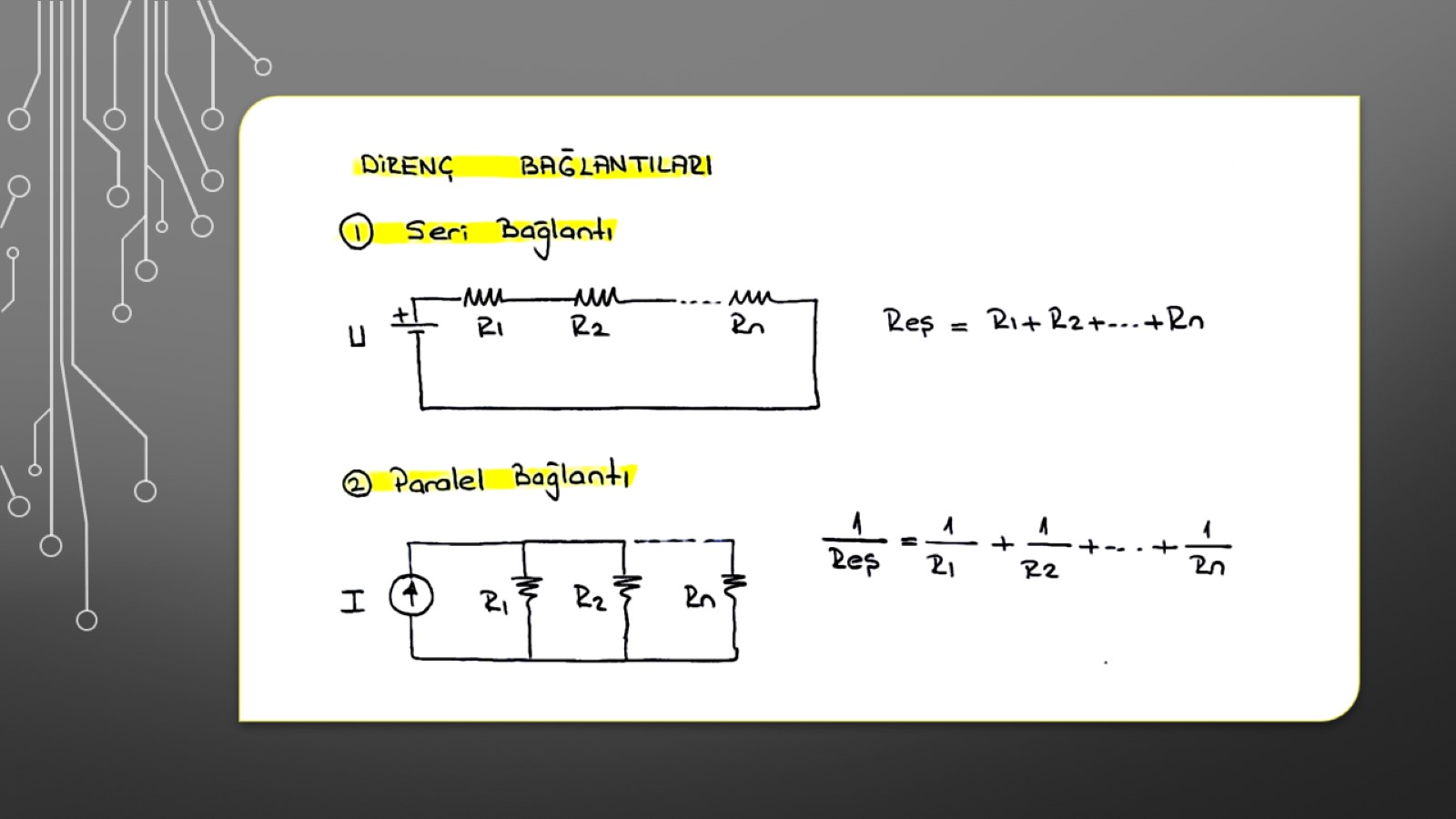 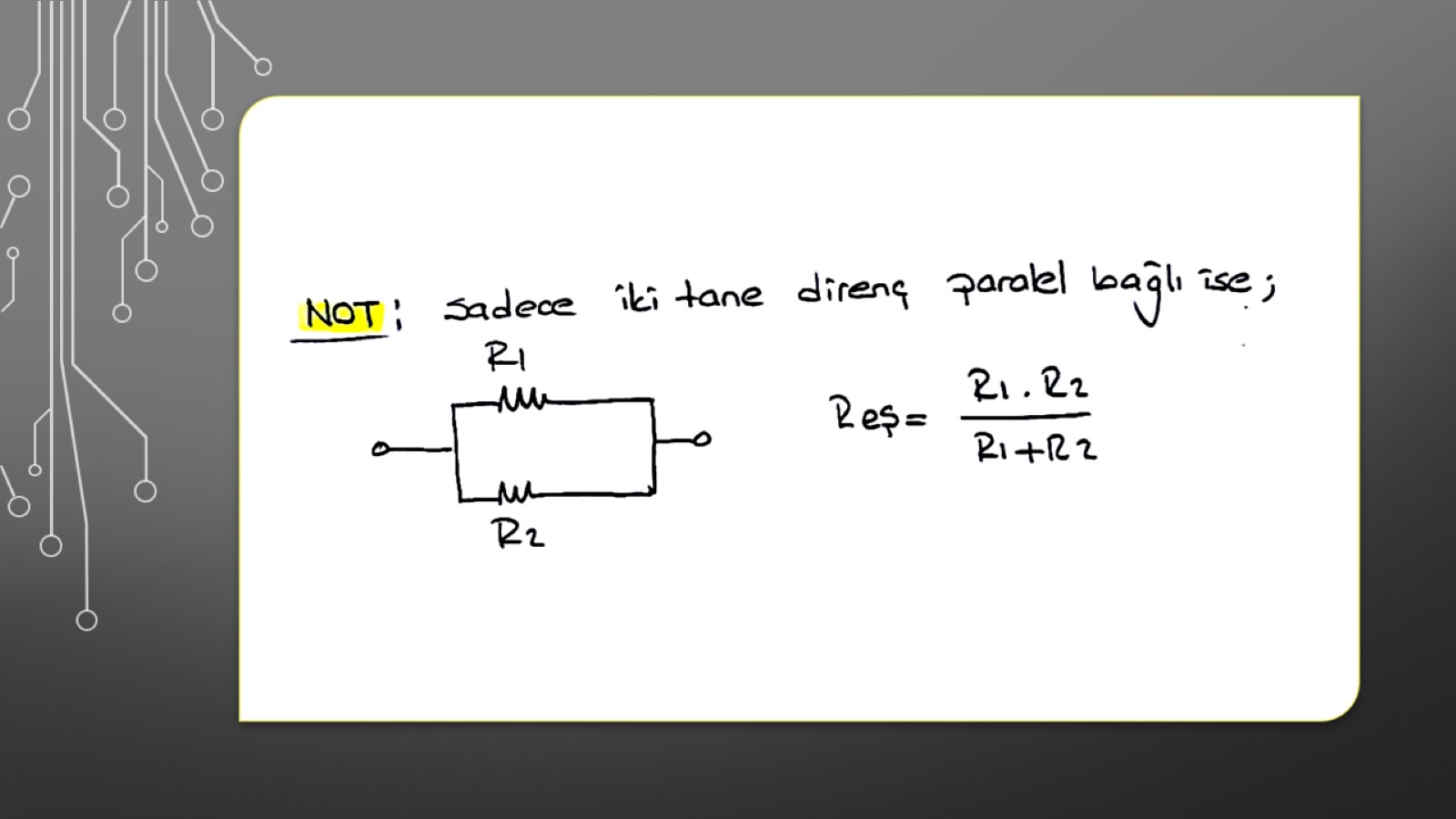 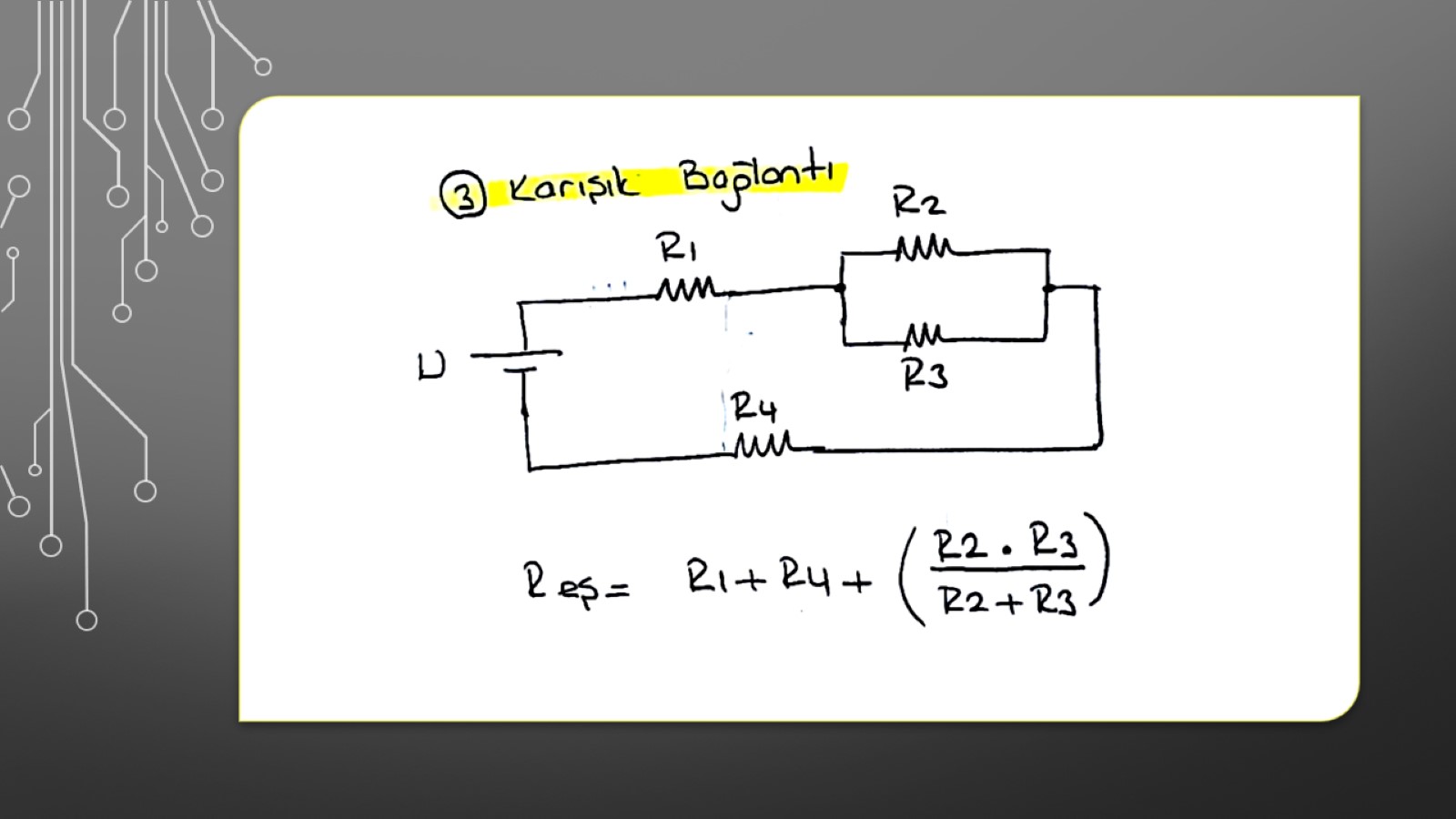 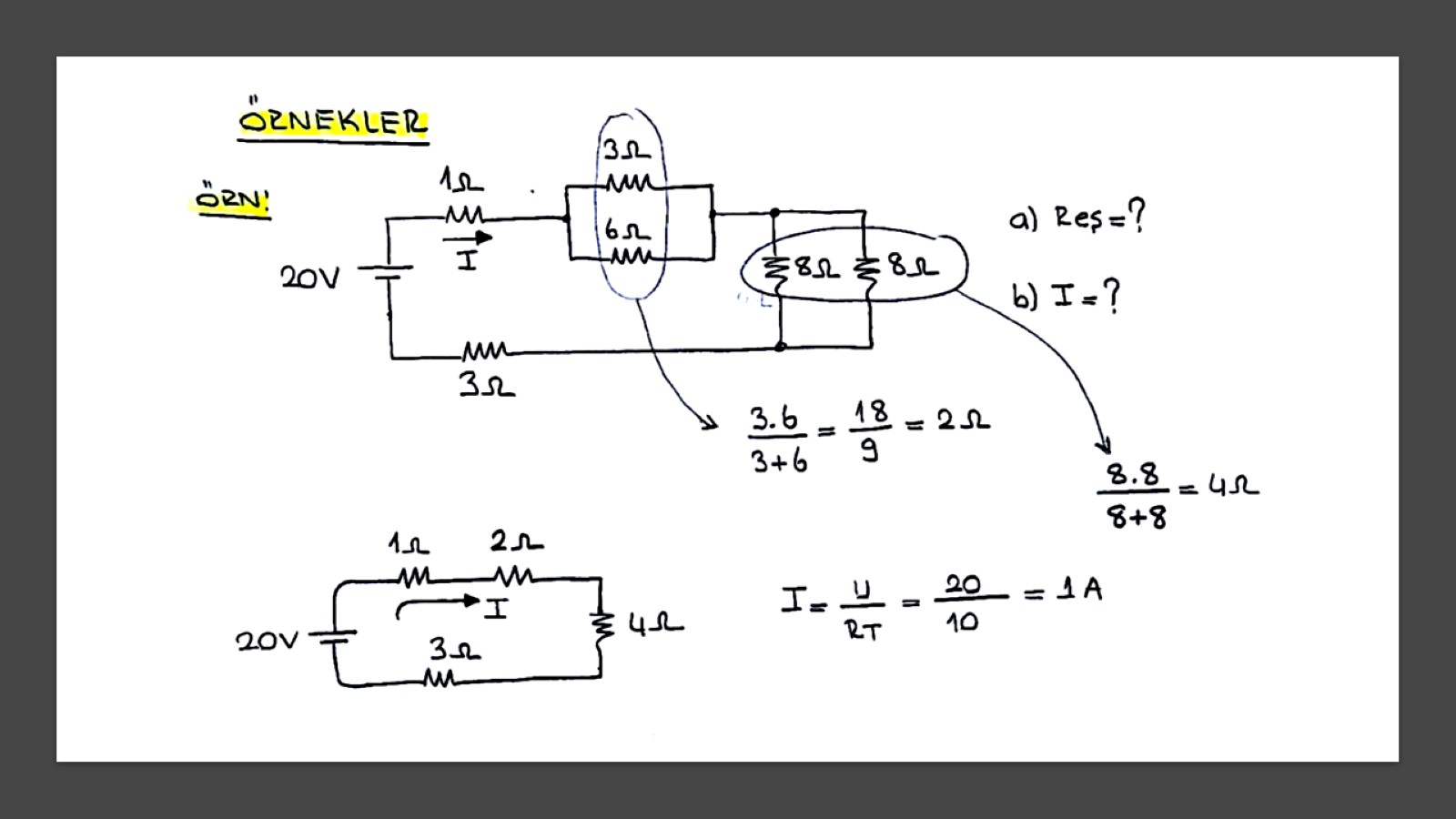 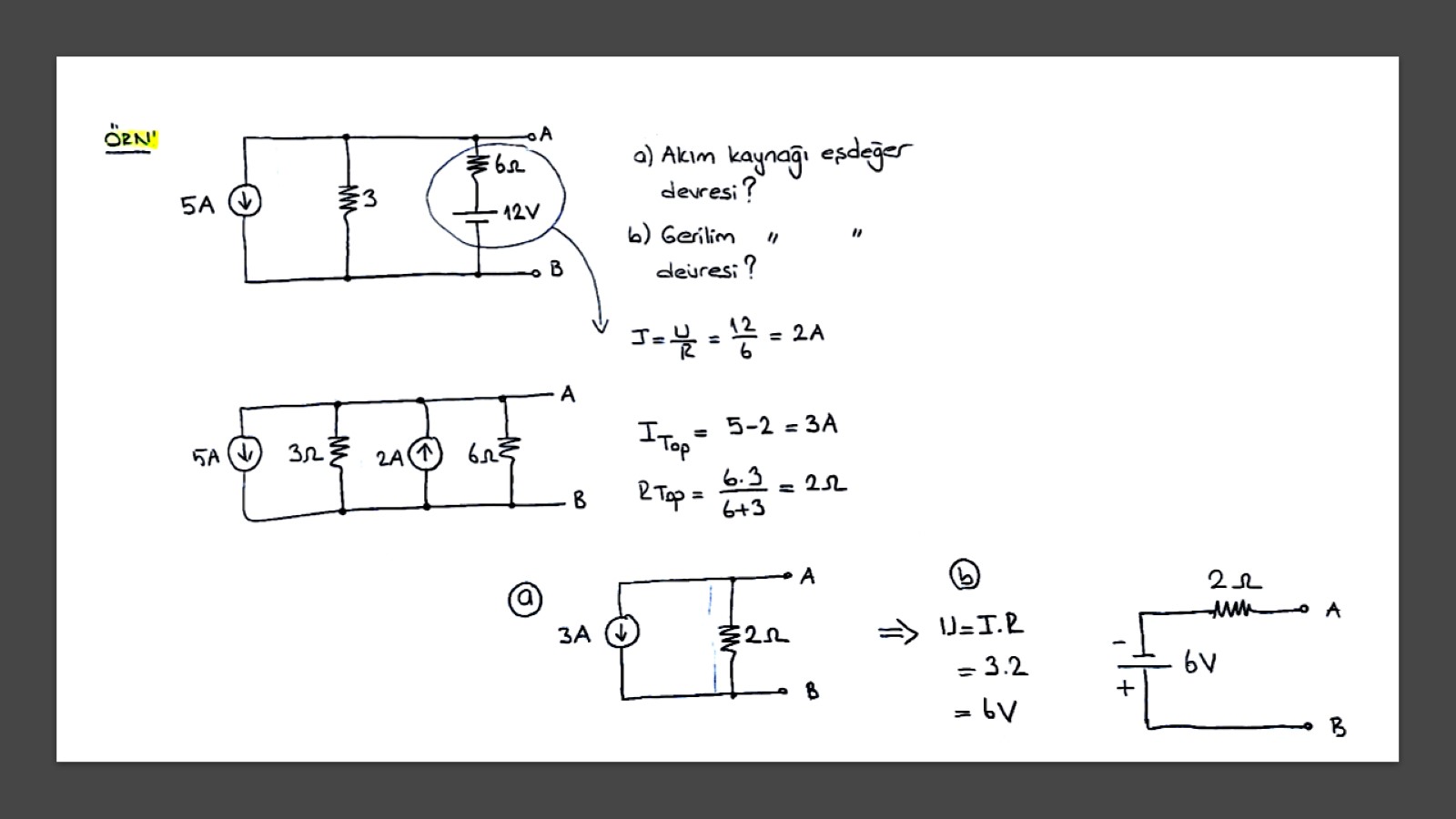 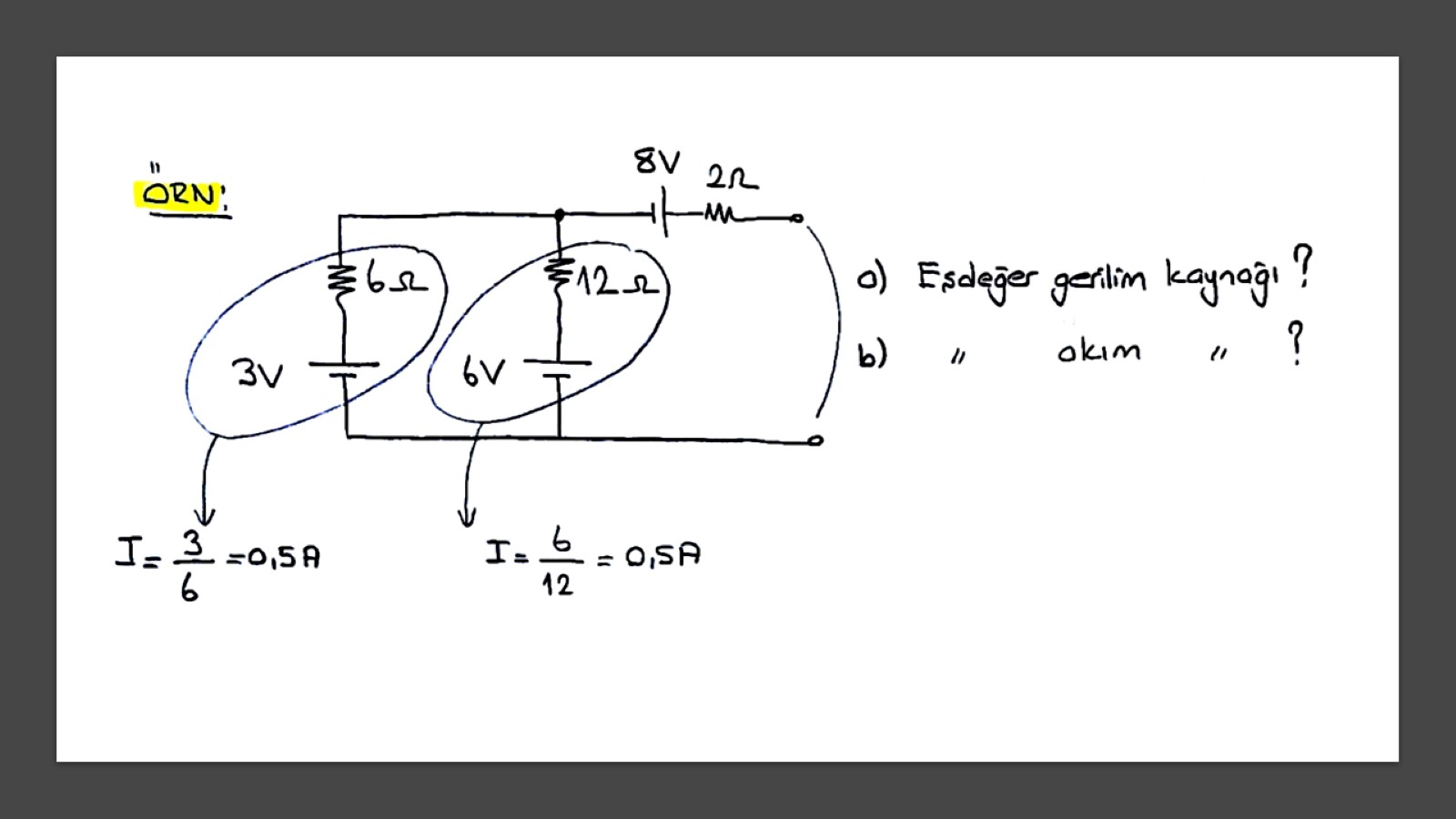 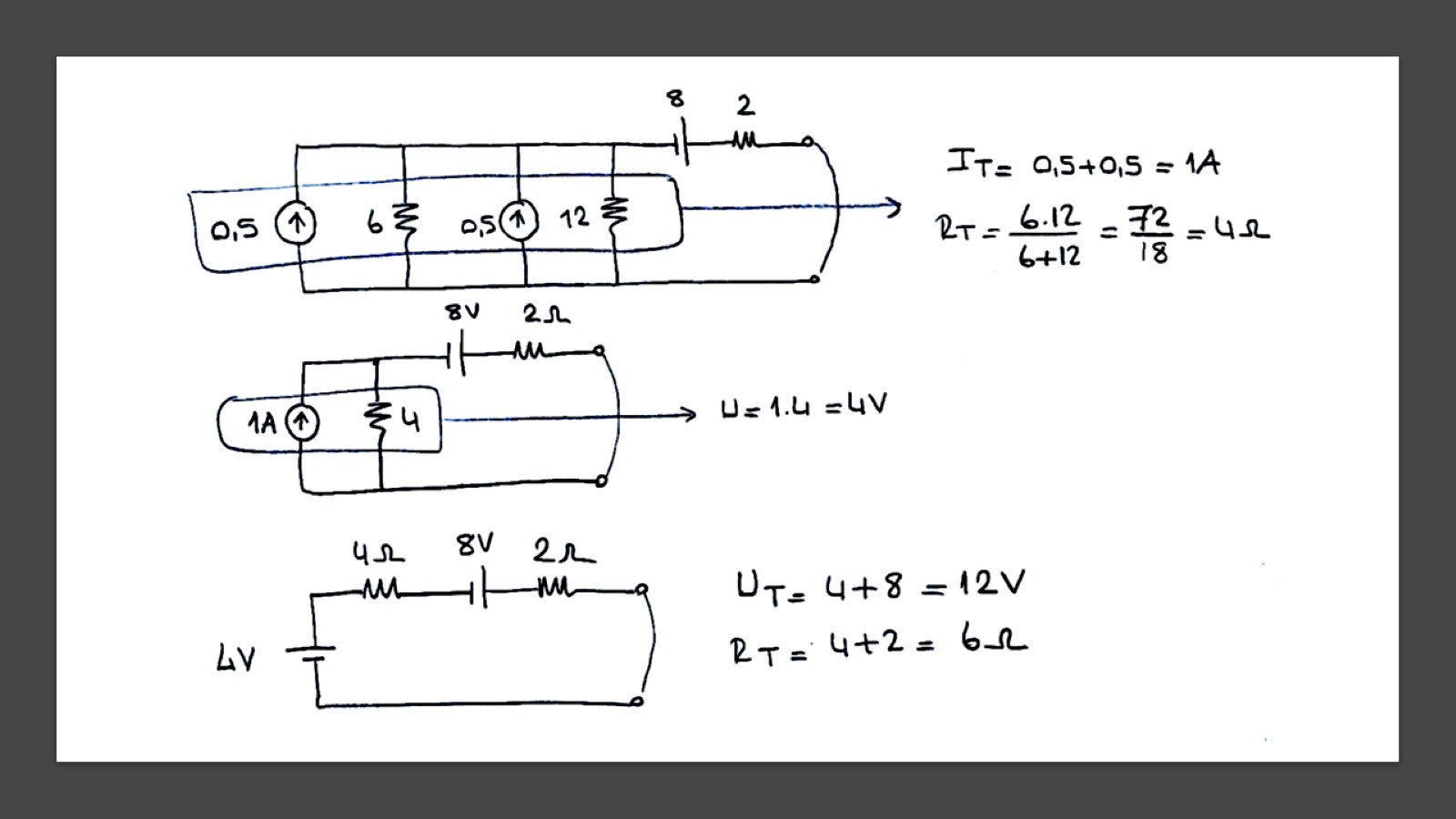 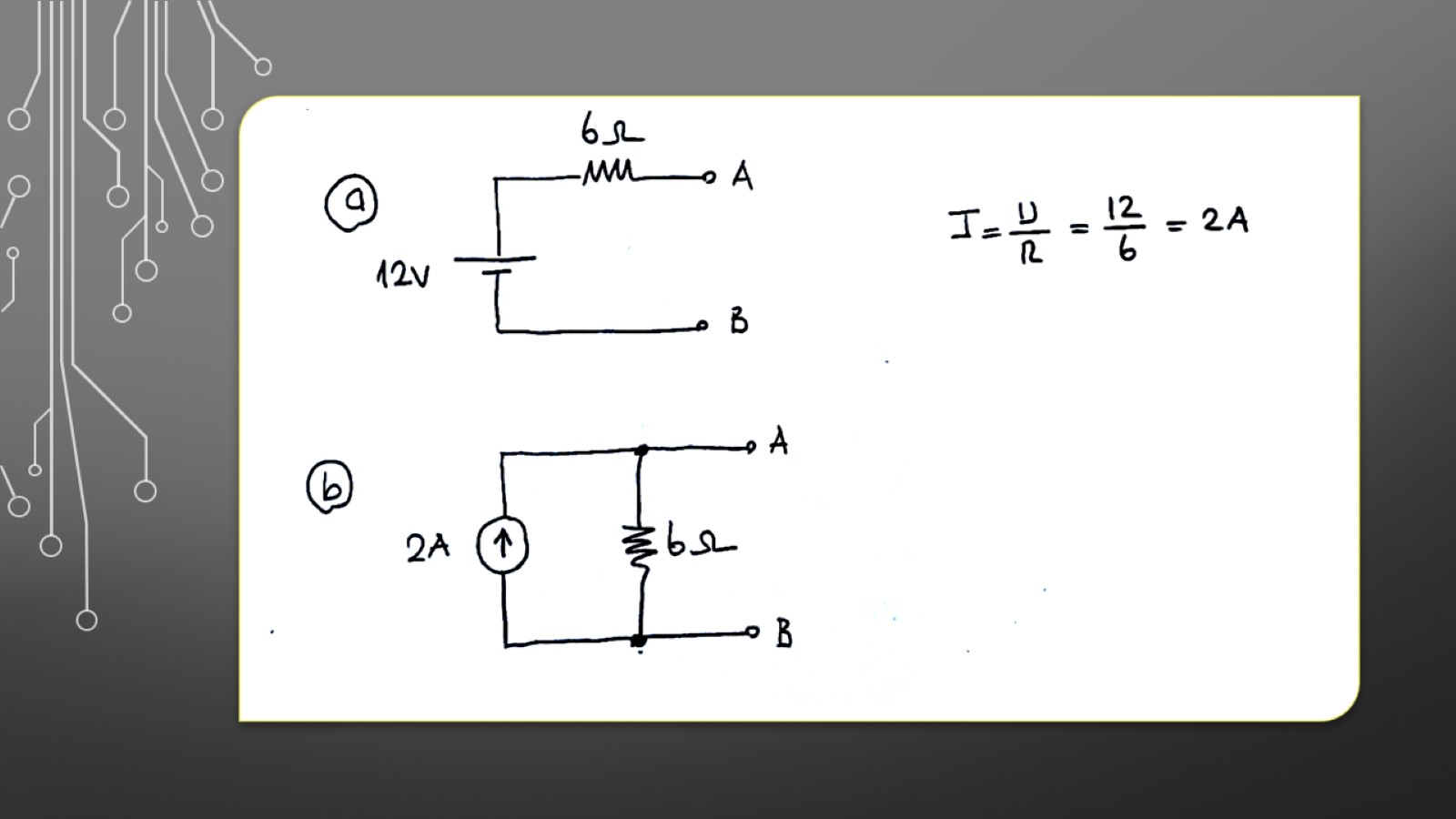 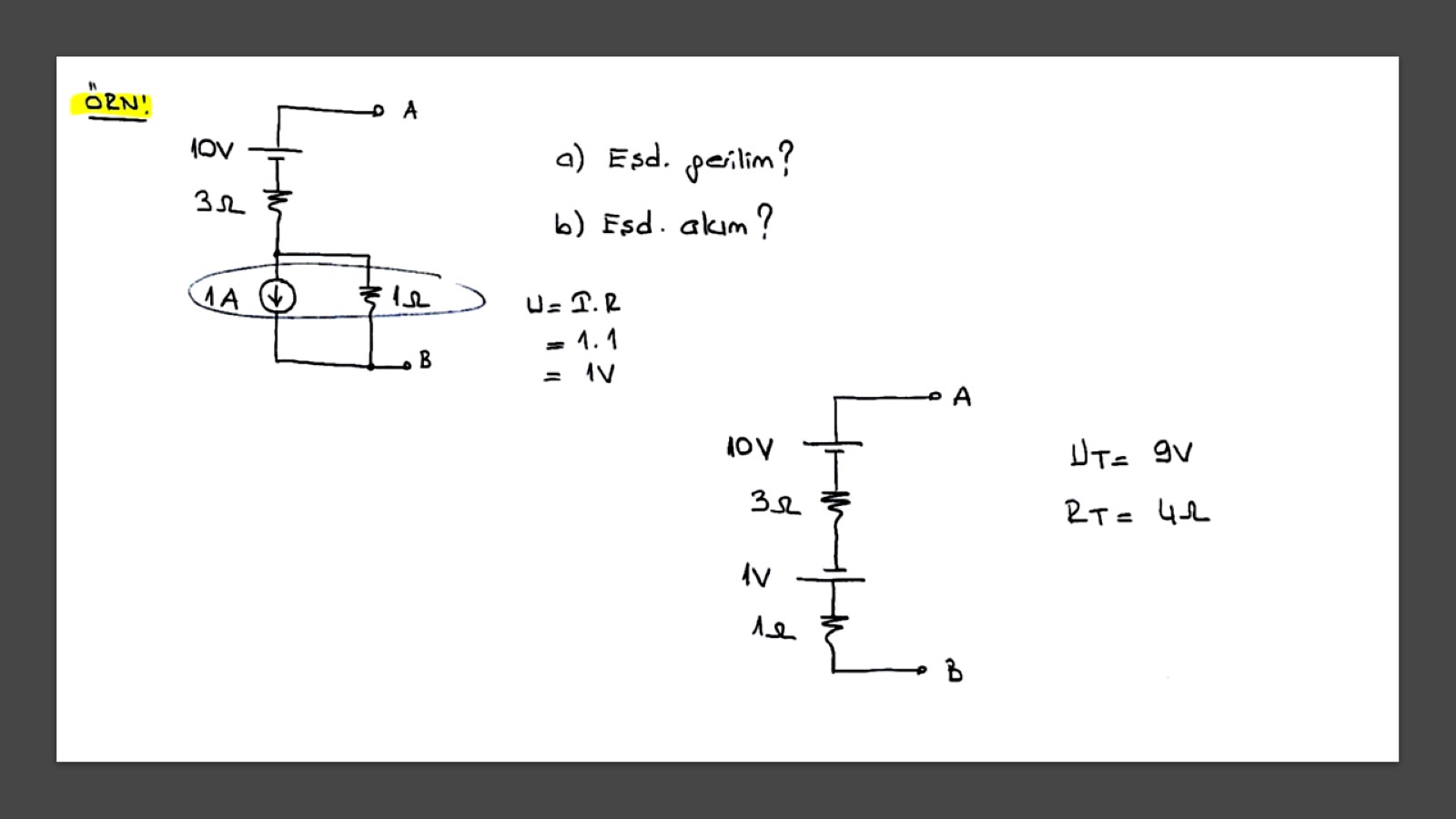 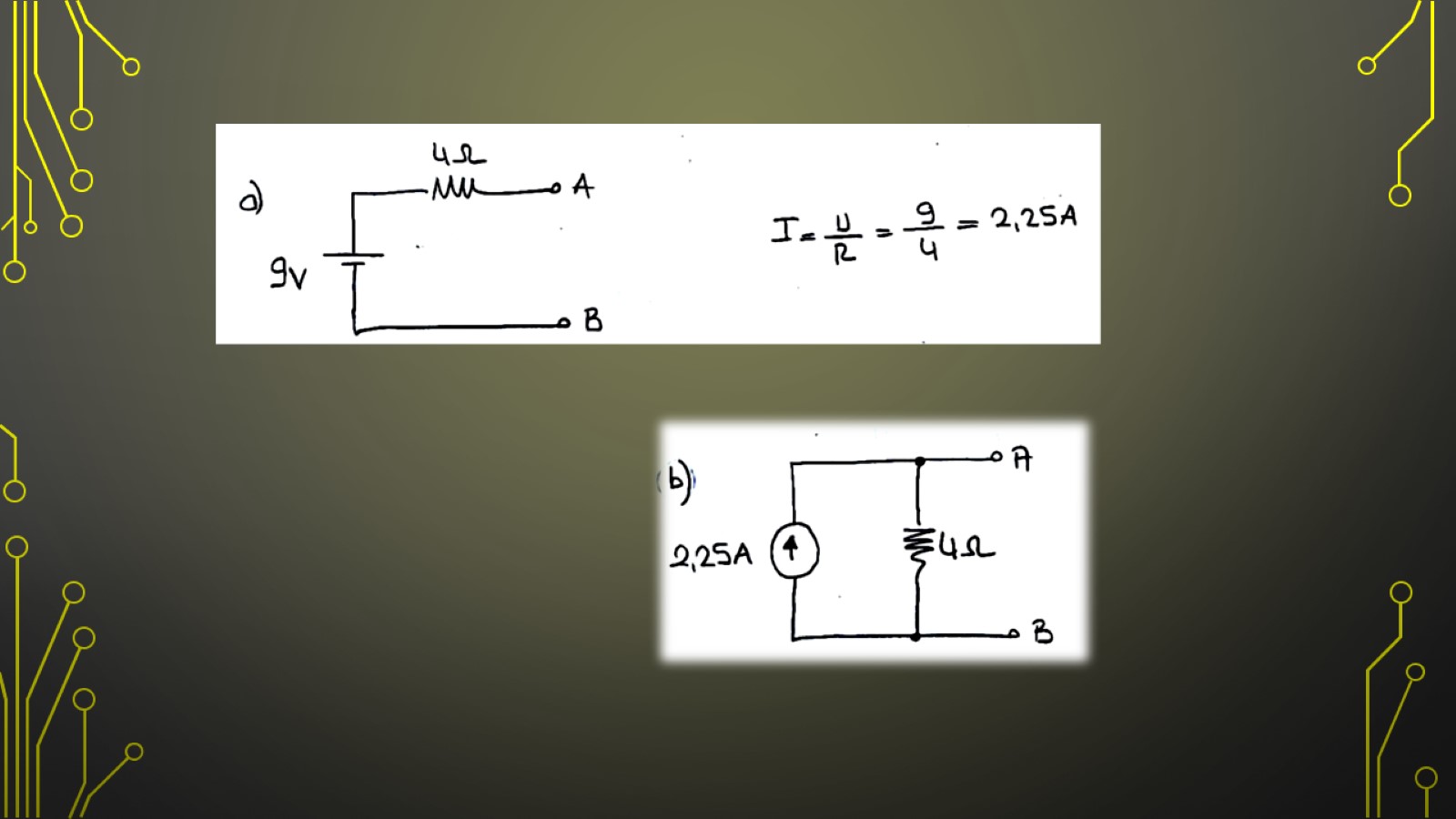